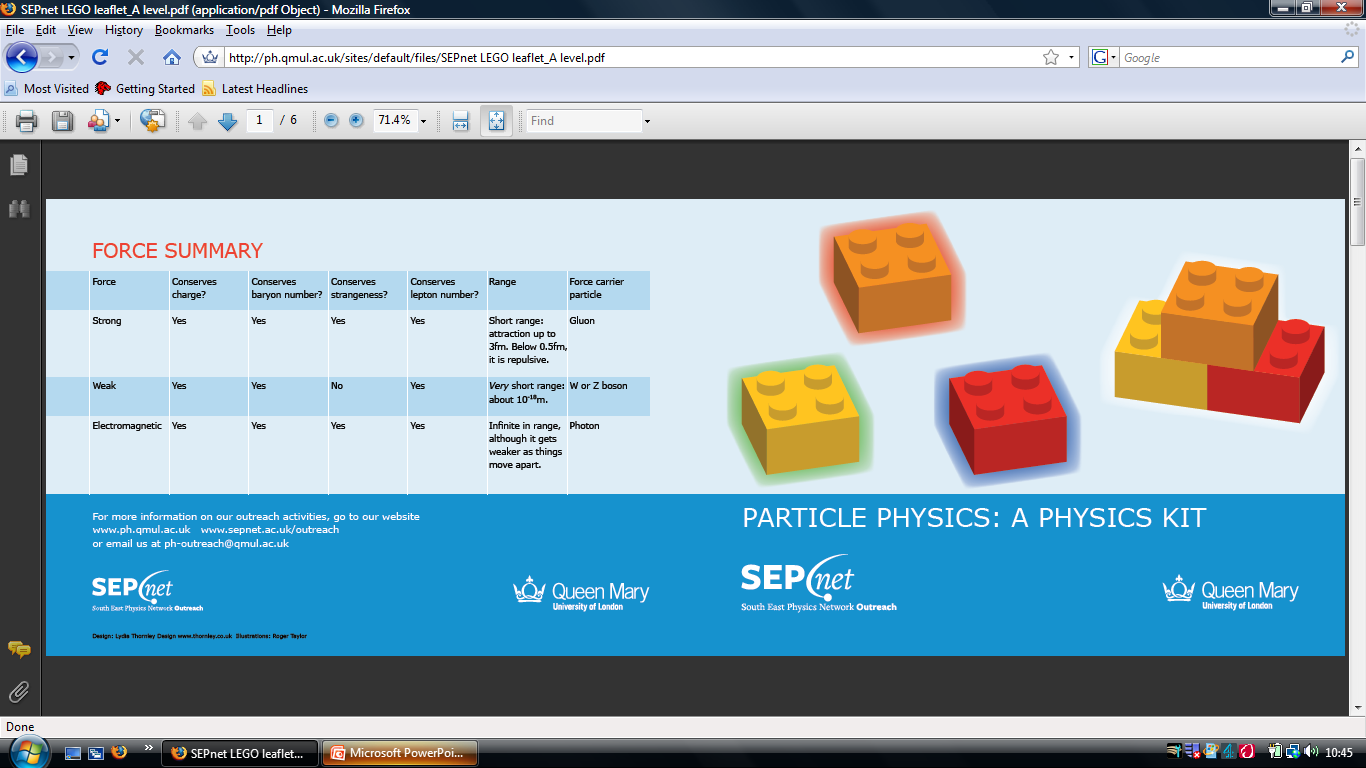 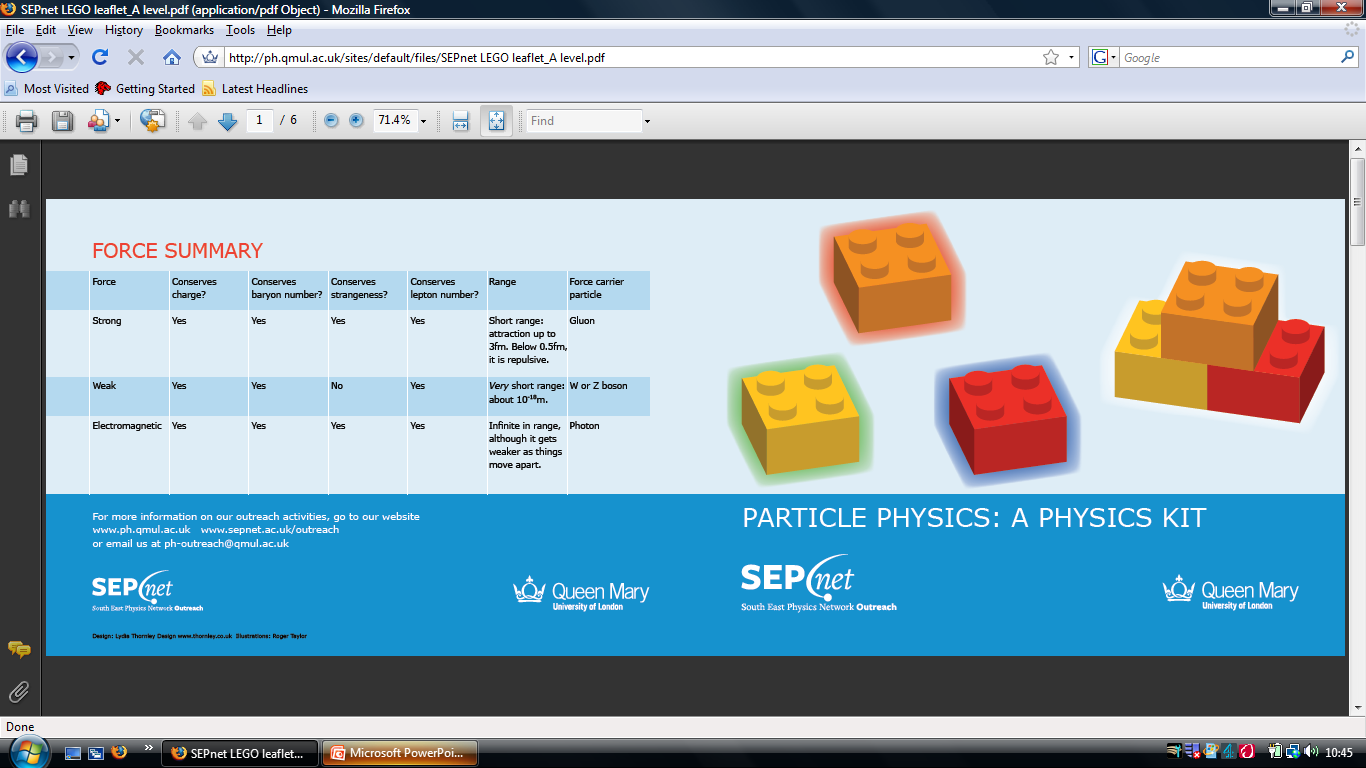 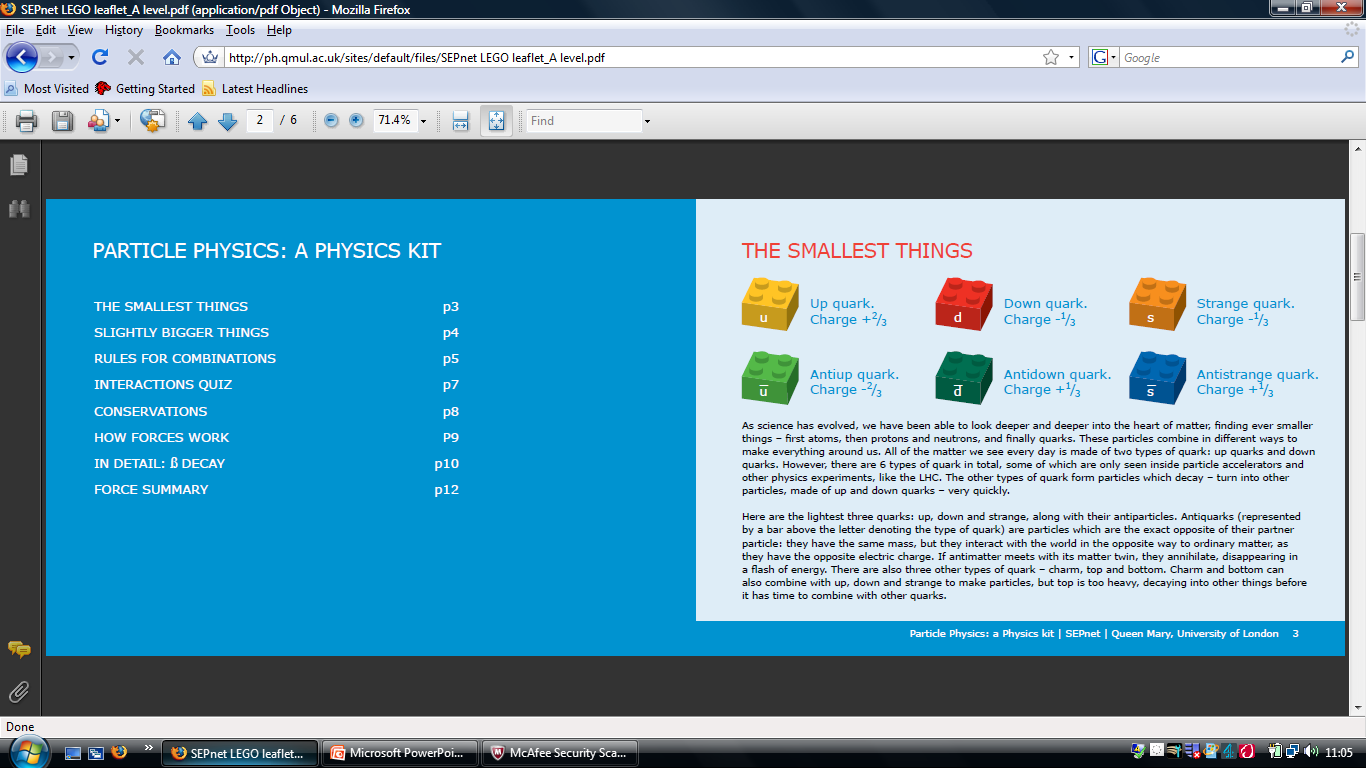 Quarks come in six different types, with six antipartners. On the A-level syllabus, you need to know about three: up, and down (which make up everyday matter), and strange.

The other three are  called charm, top and bottom.
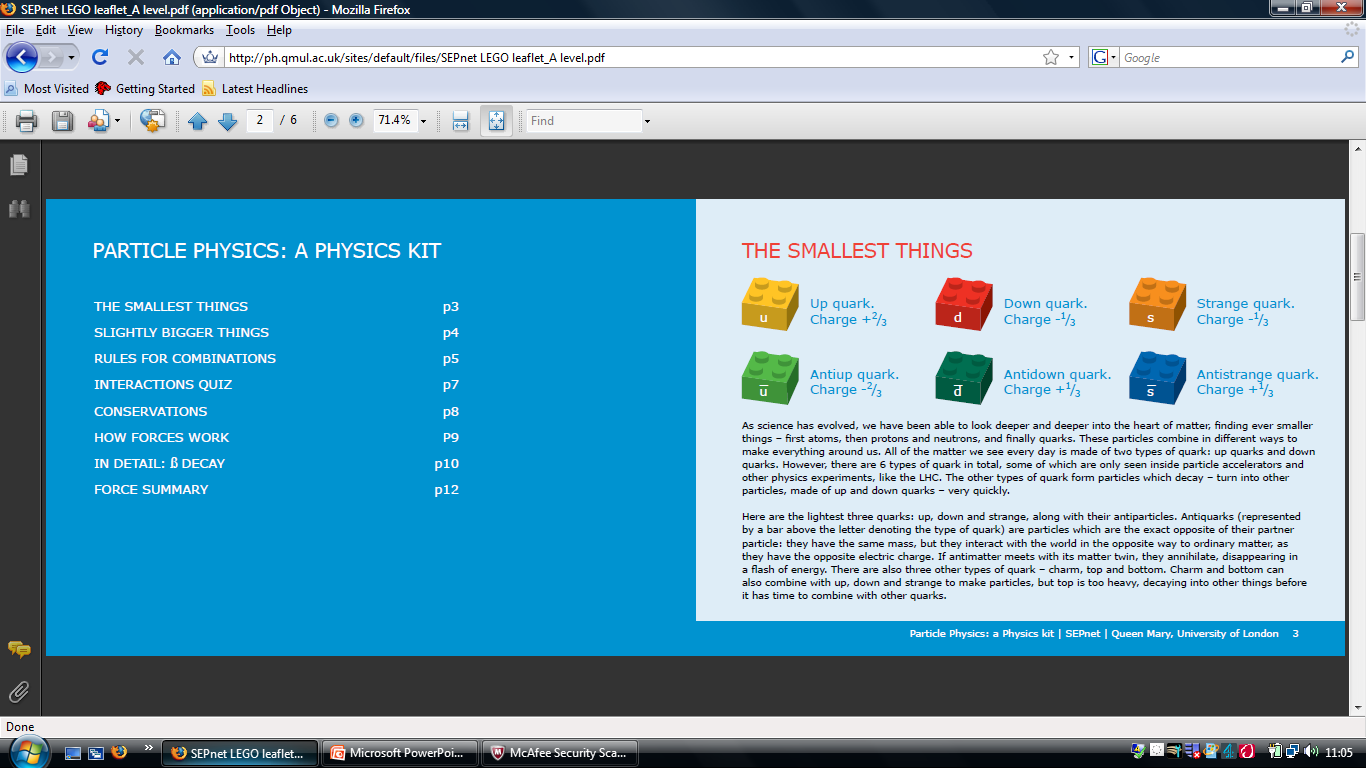 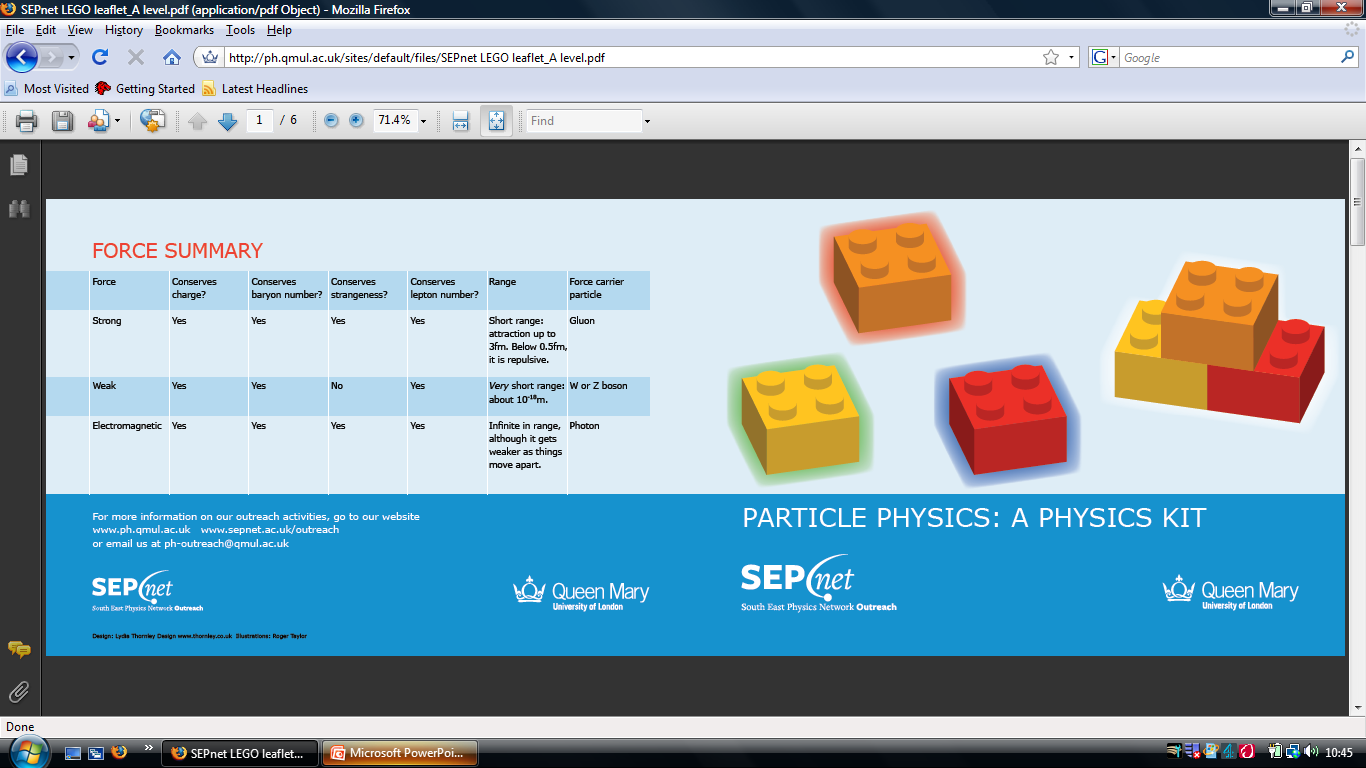 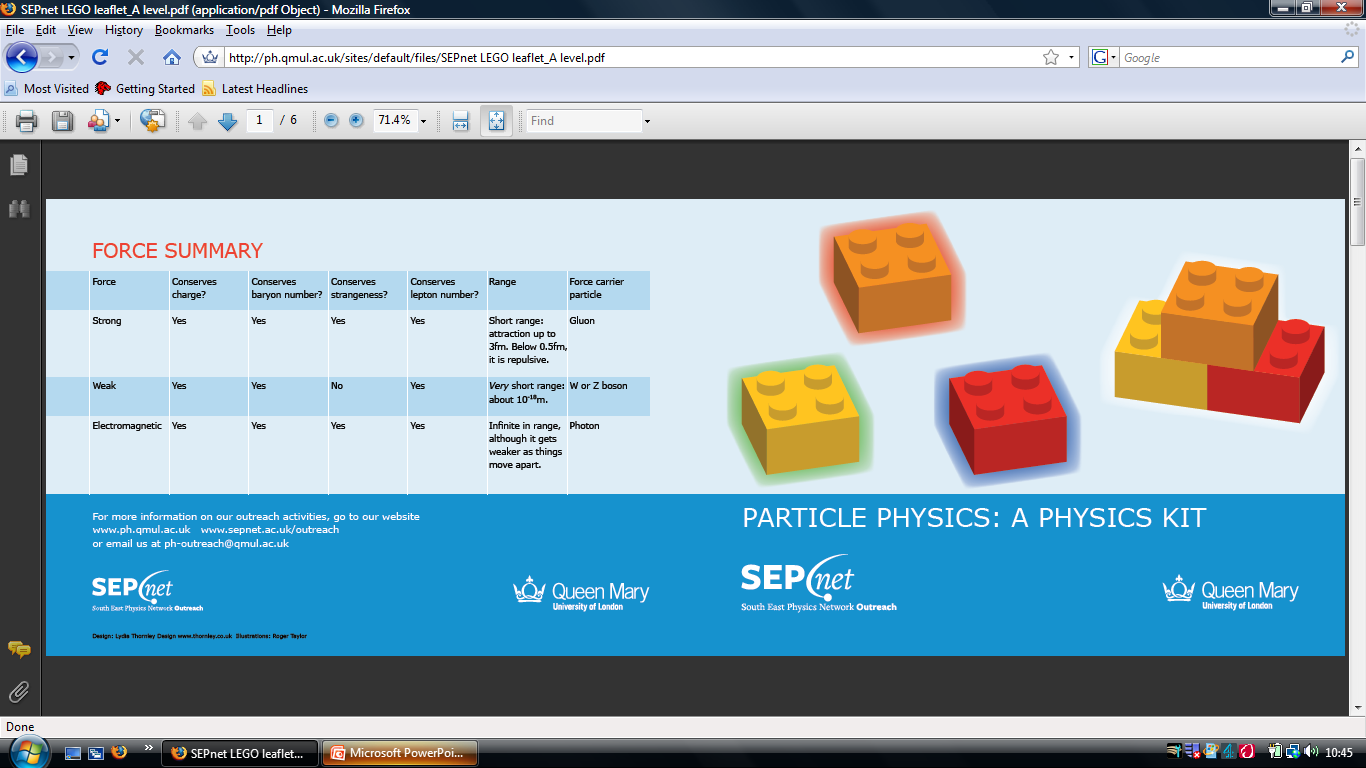 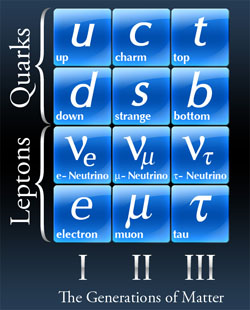 Three generations of matter
Source: the Particle Adventure
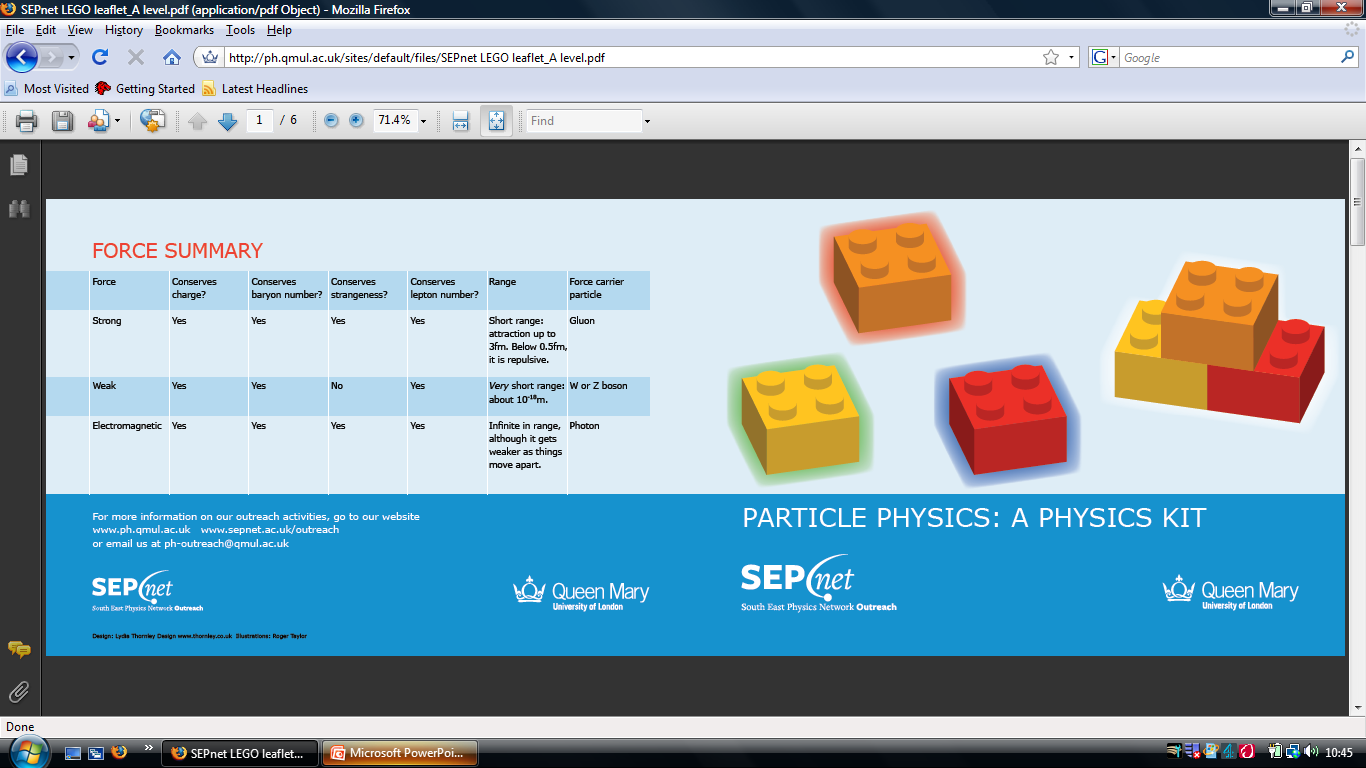 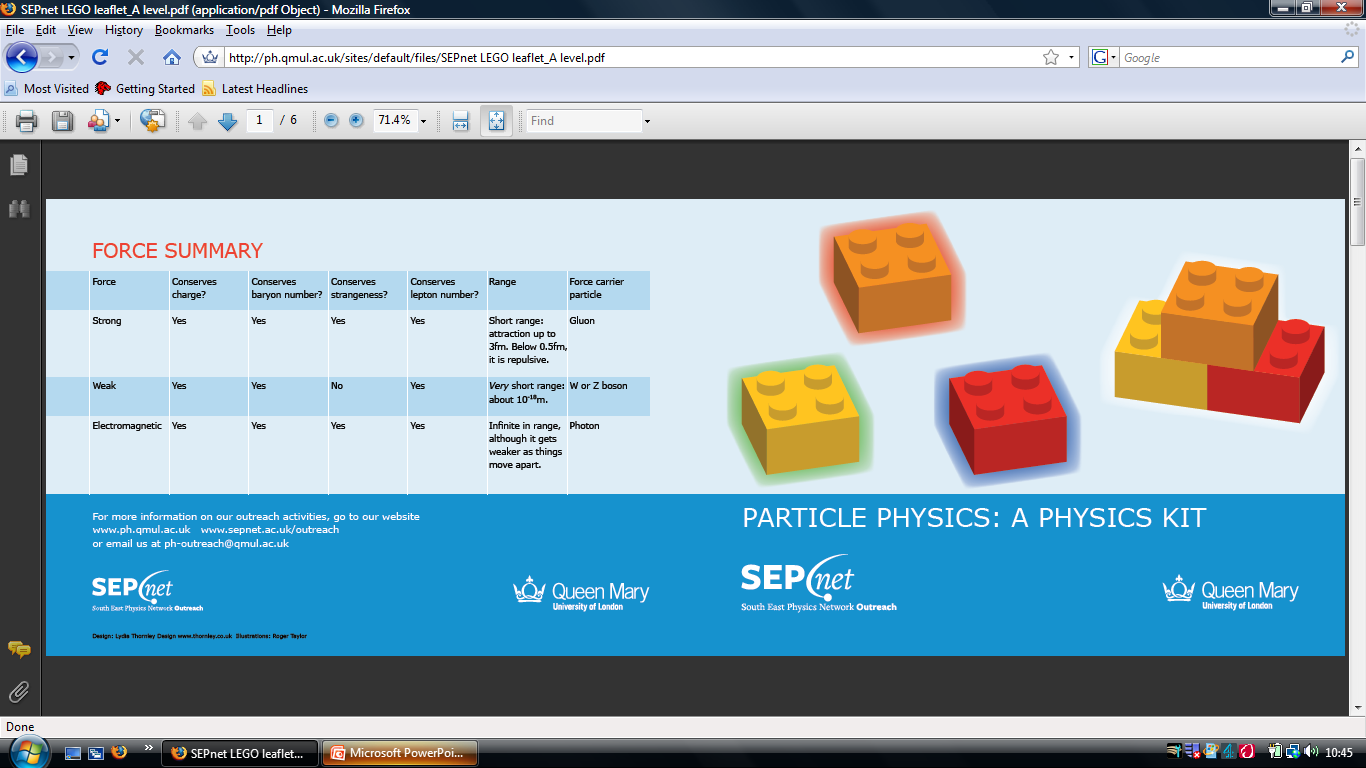 Protons and Neutrons: the most common hadrons
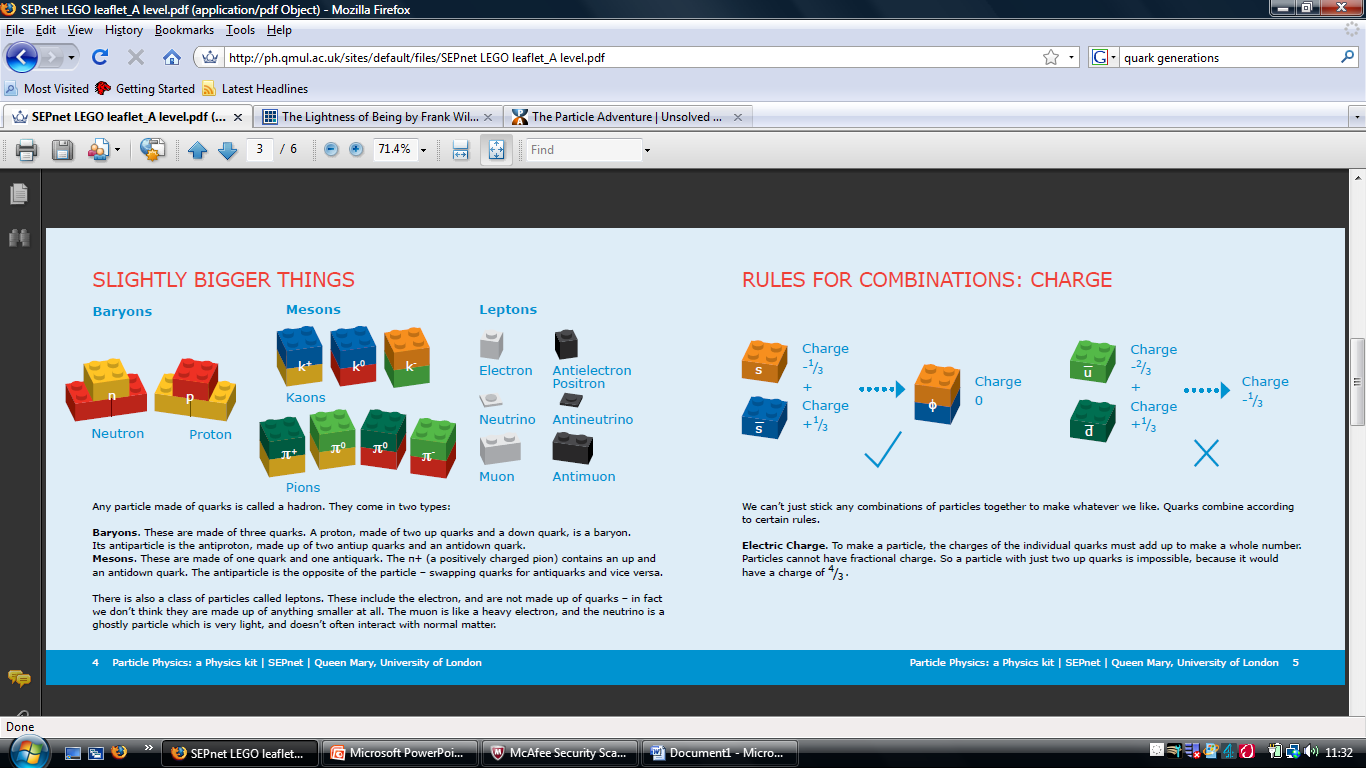 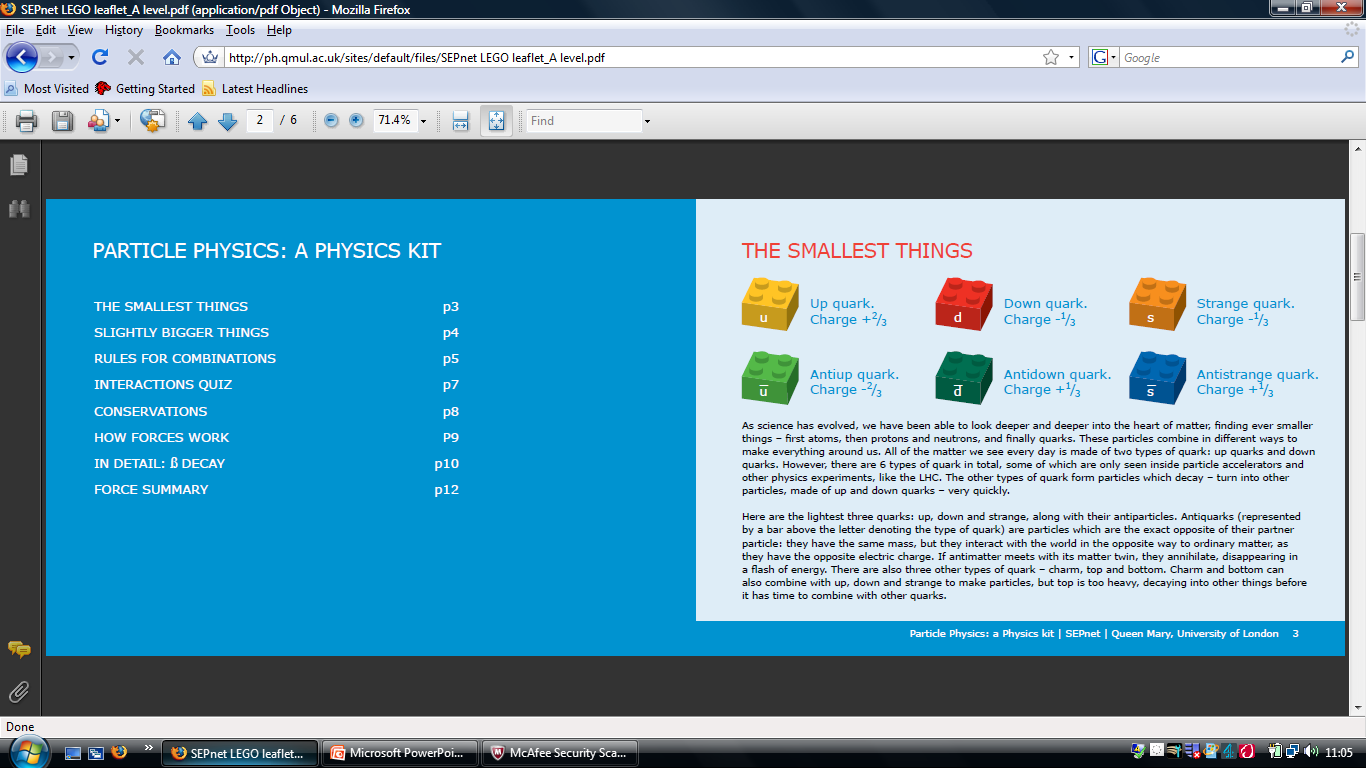 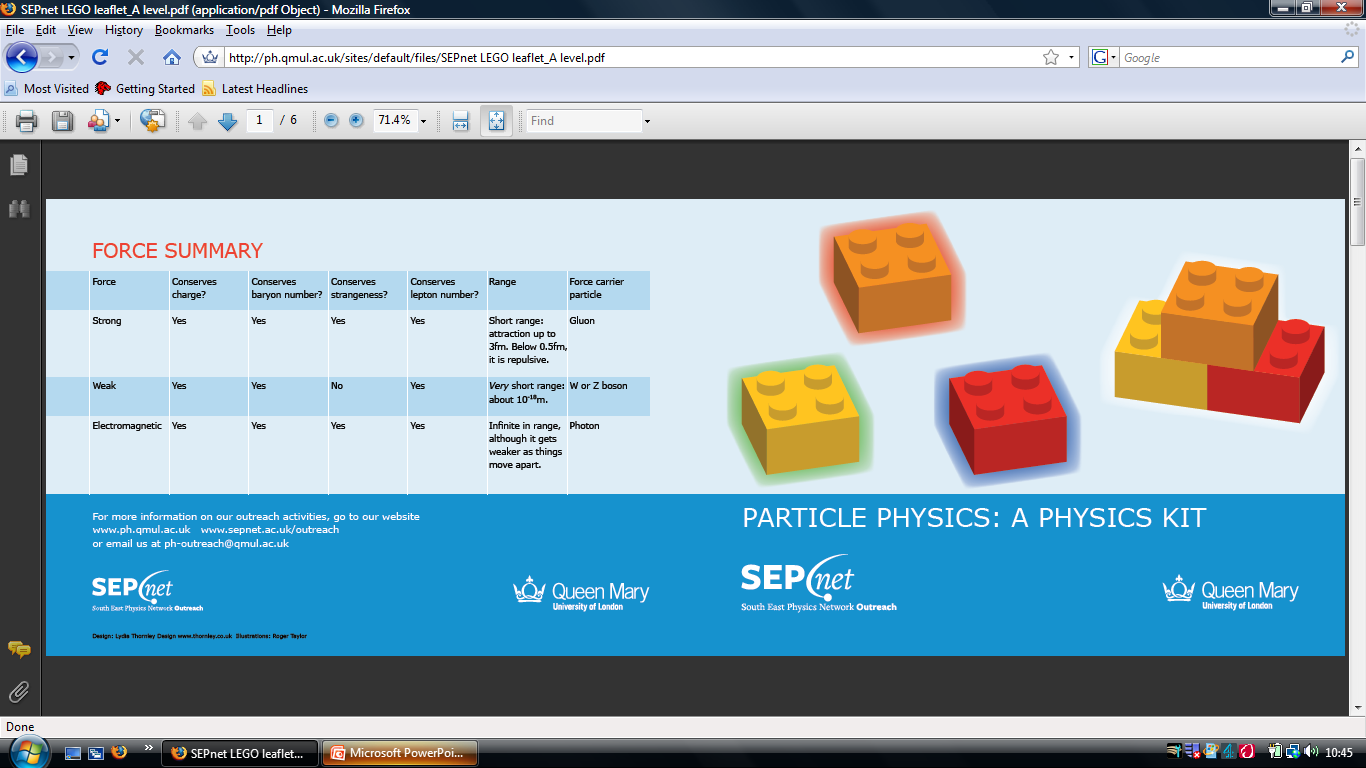 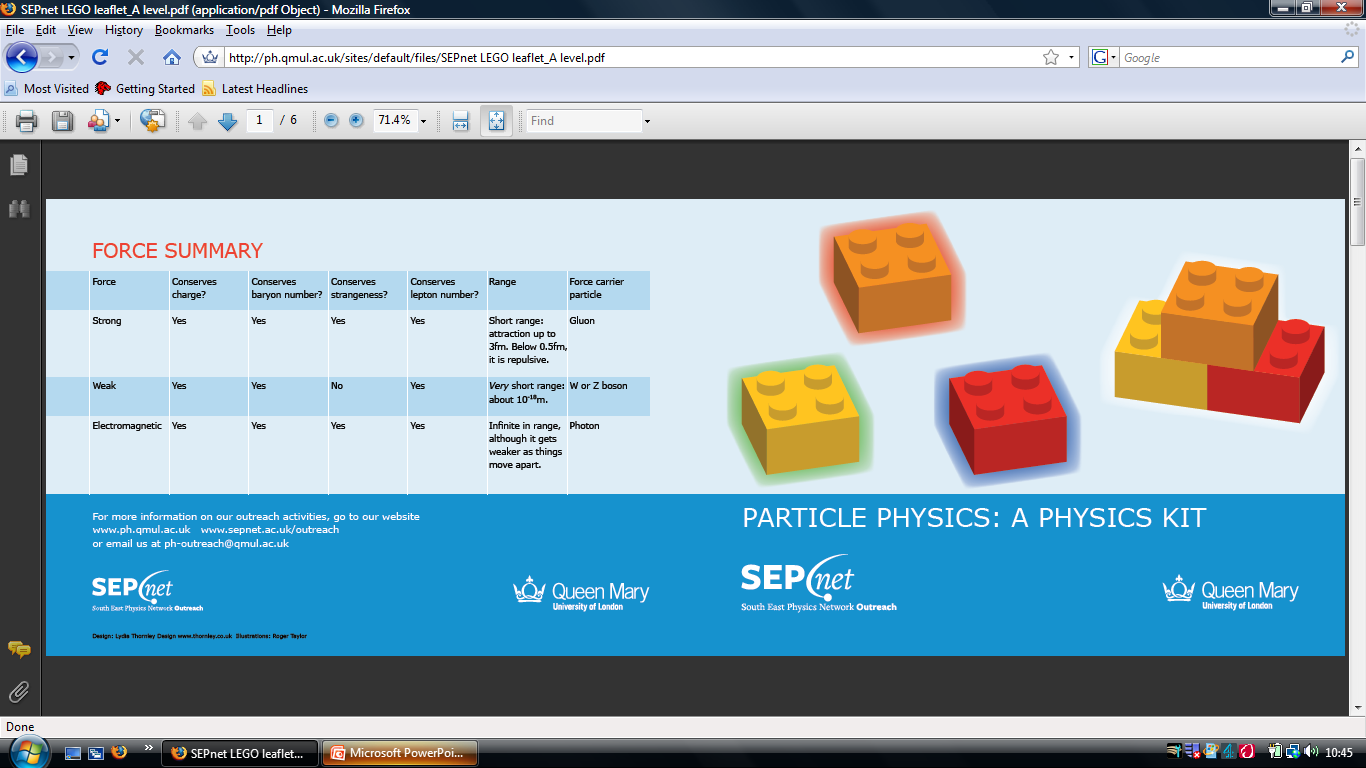 Types of particle
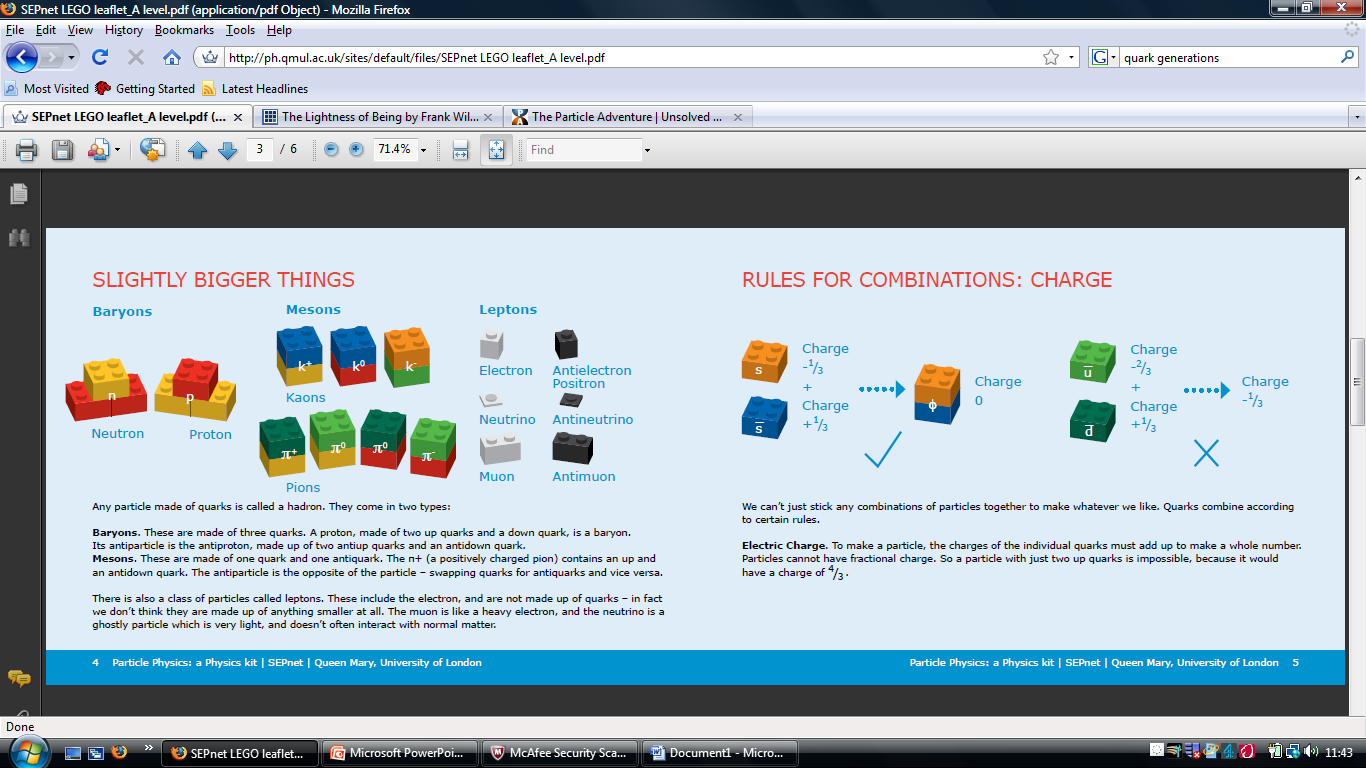 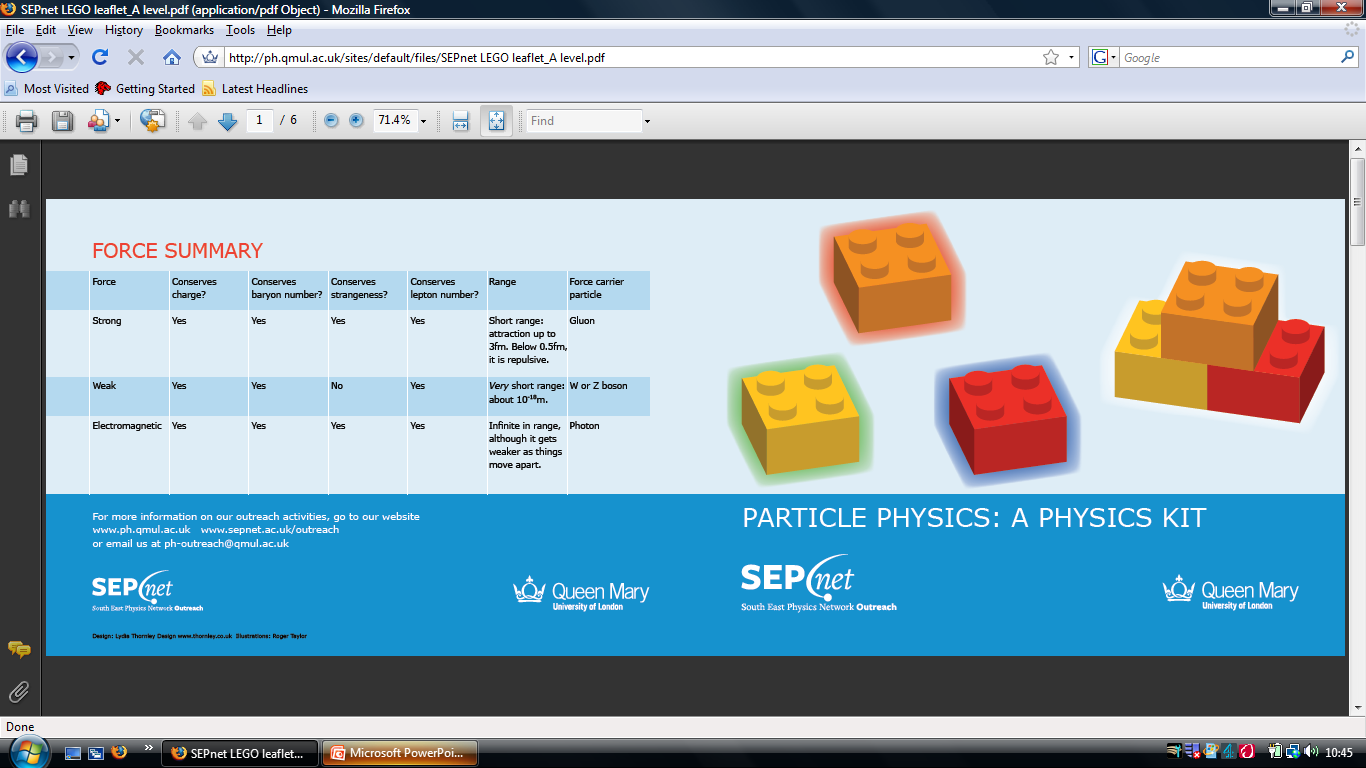 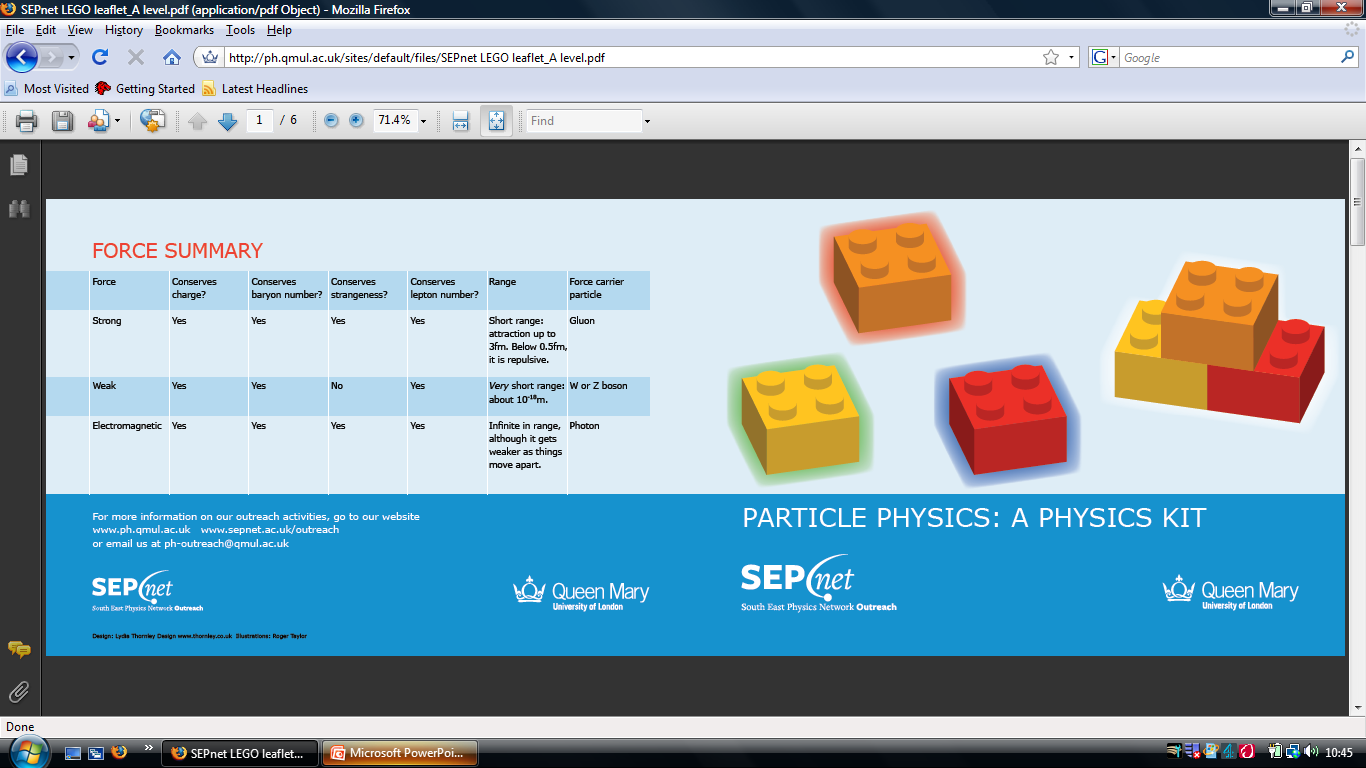 How to make a hadron
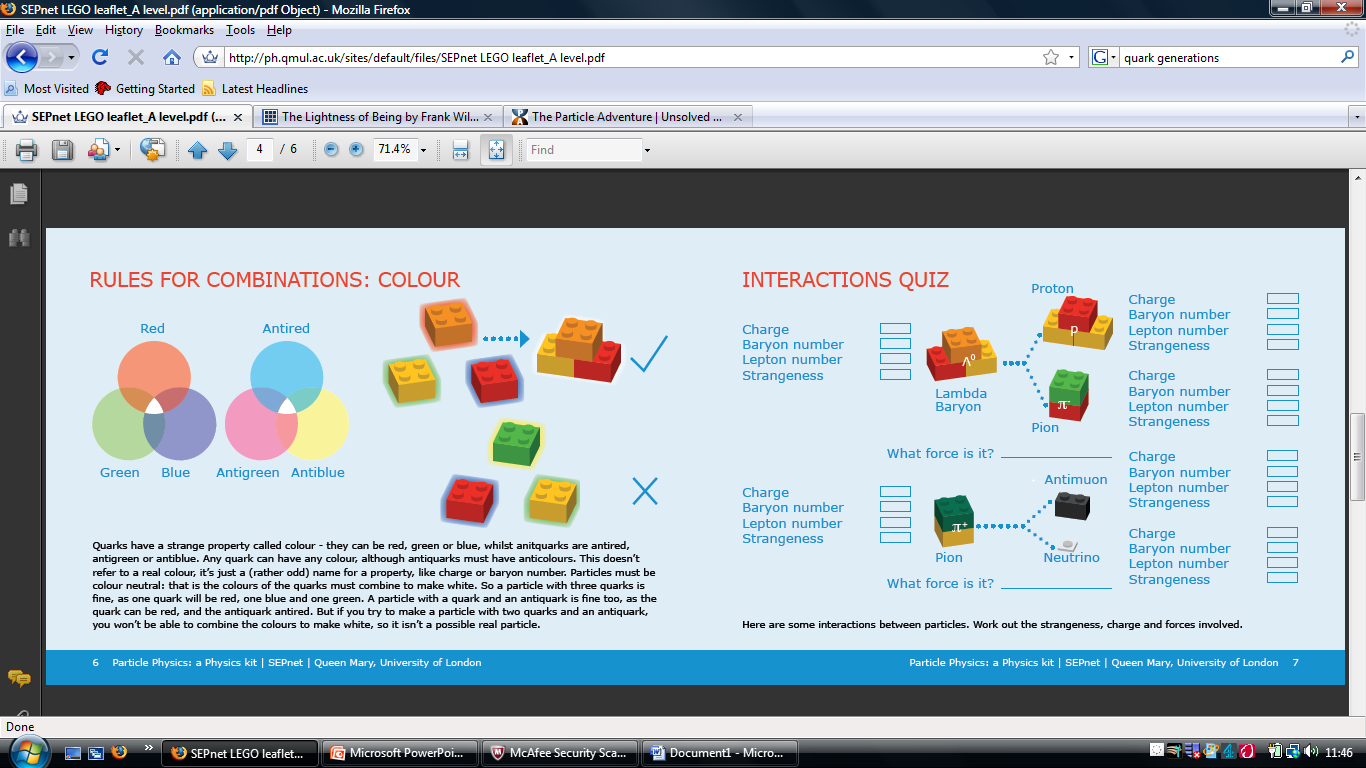 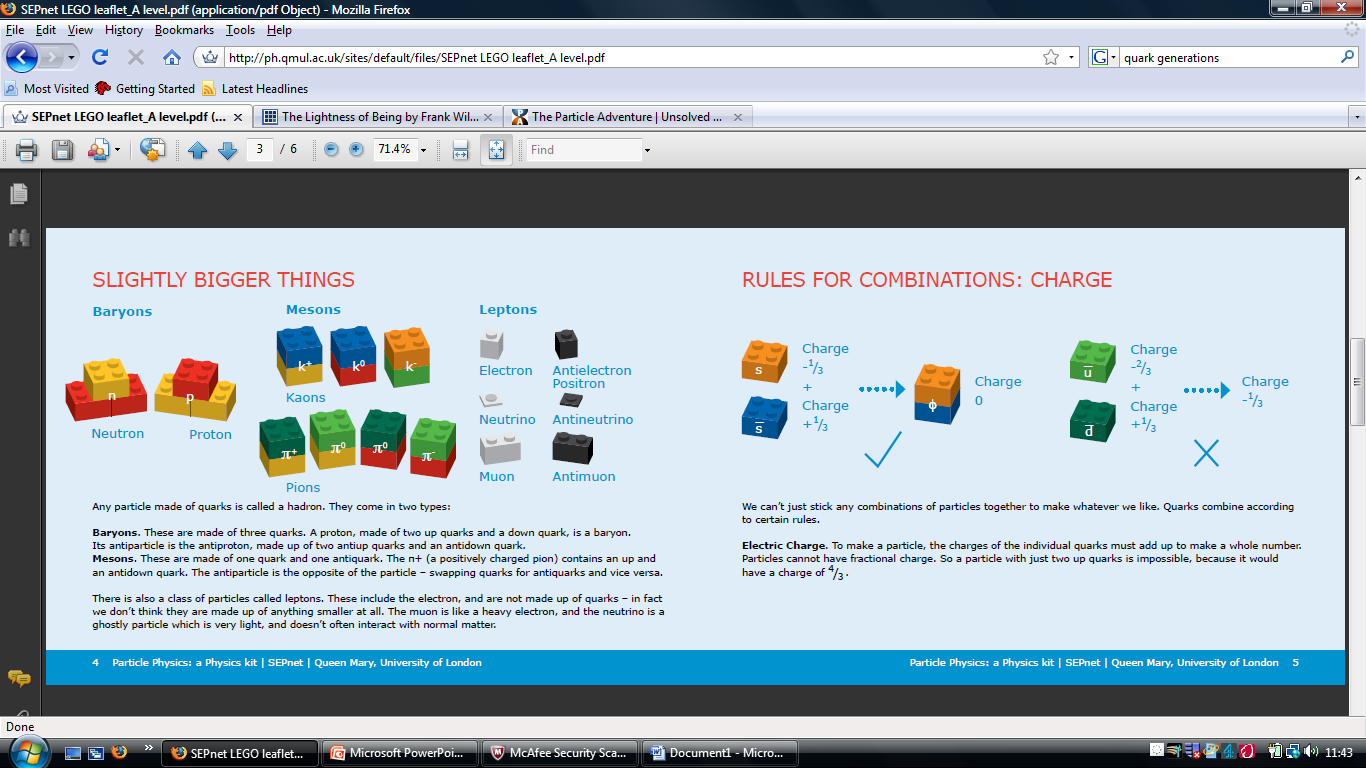 Colour Charge
Electric Charge
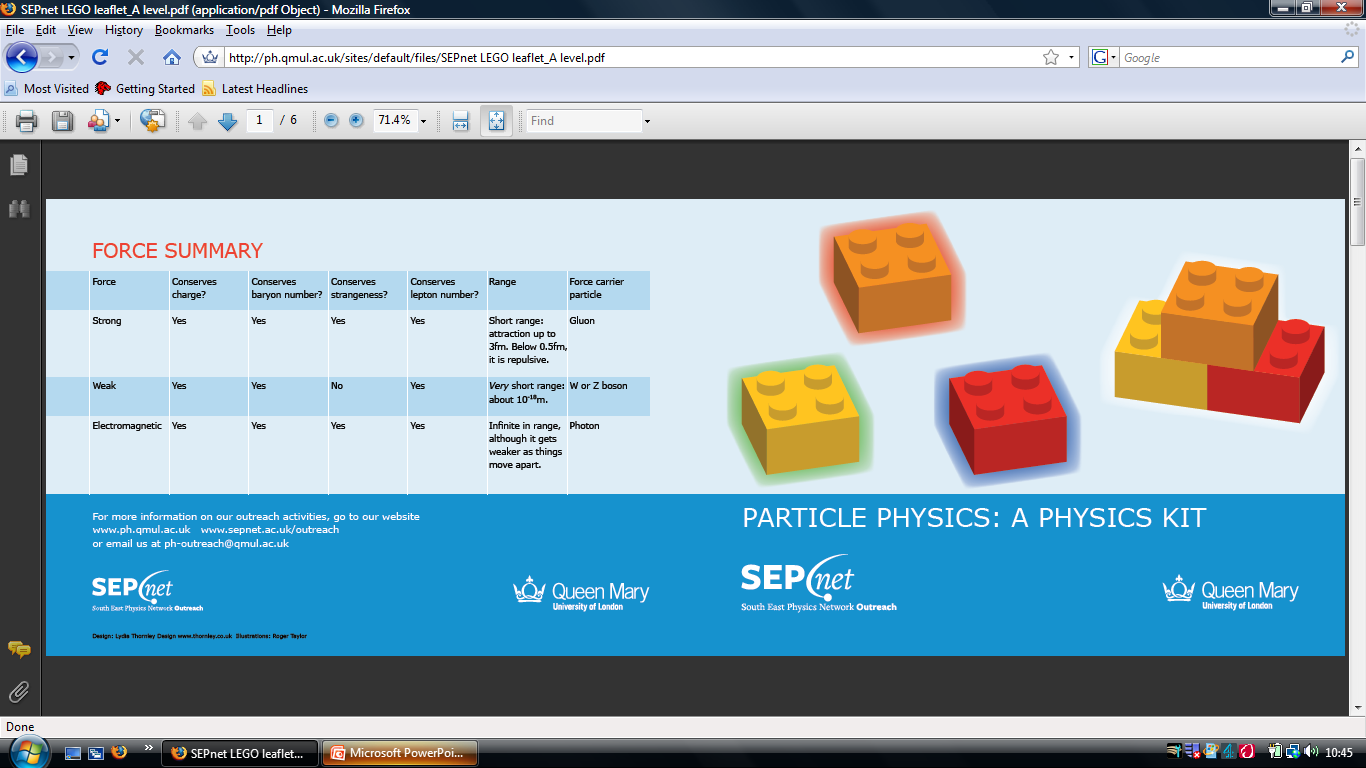 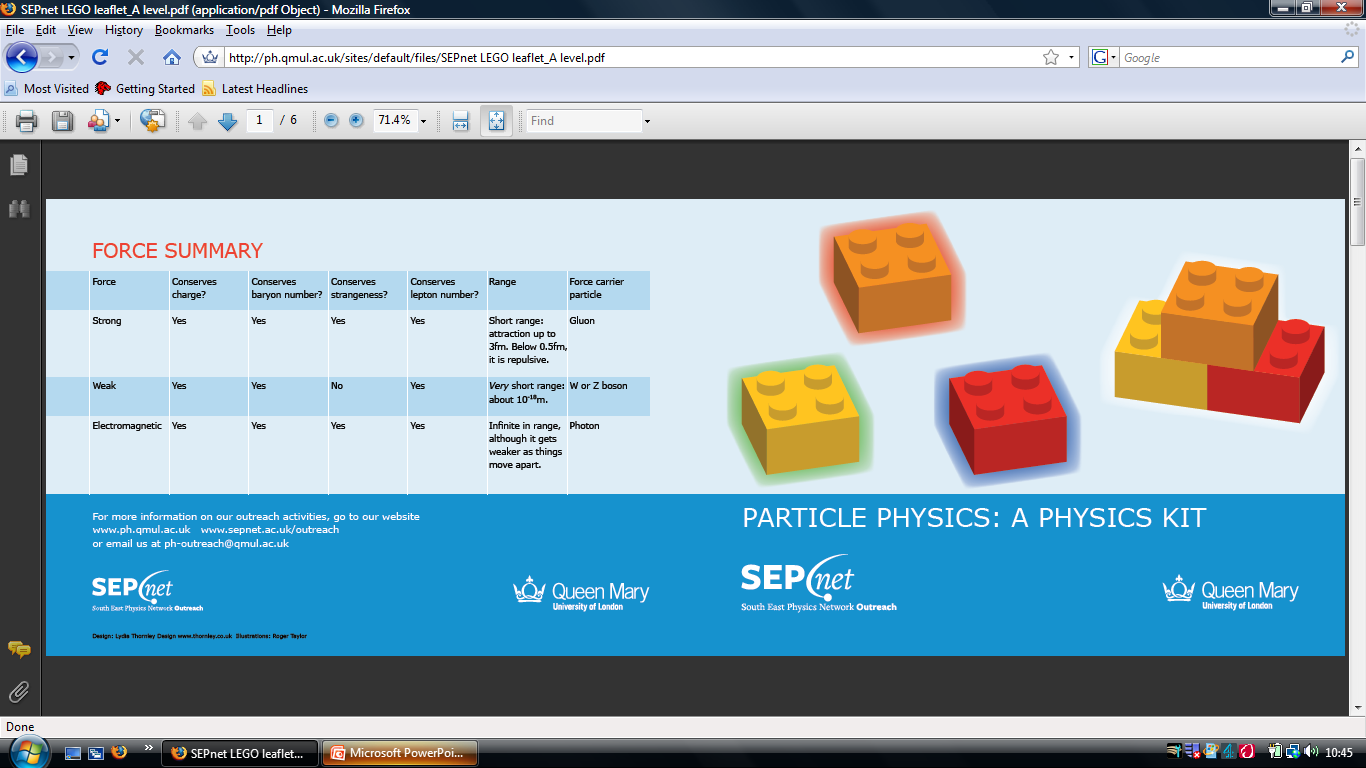 So how do we find quarks?
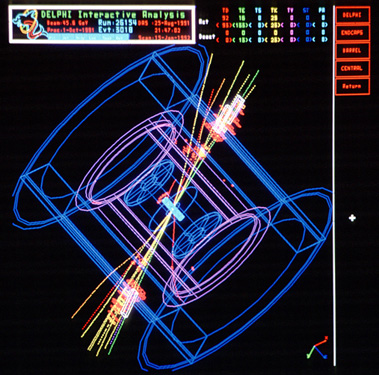 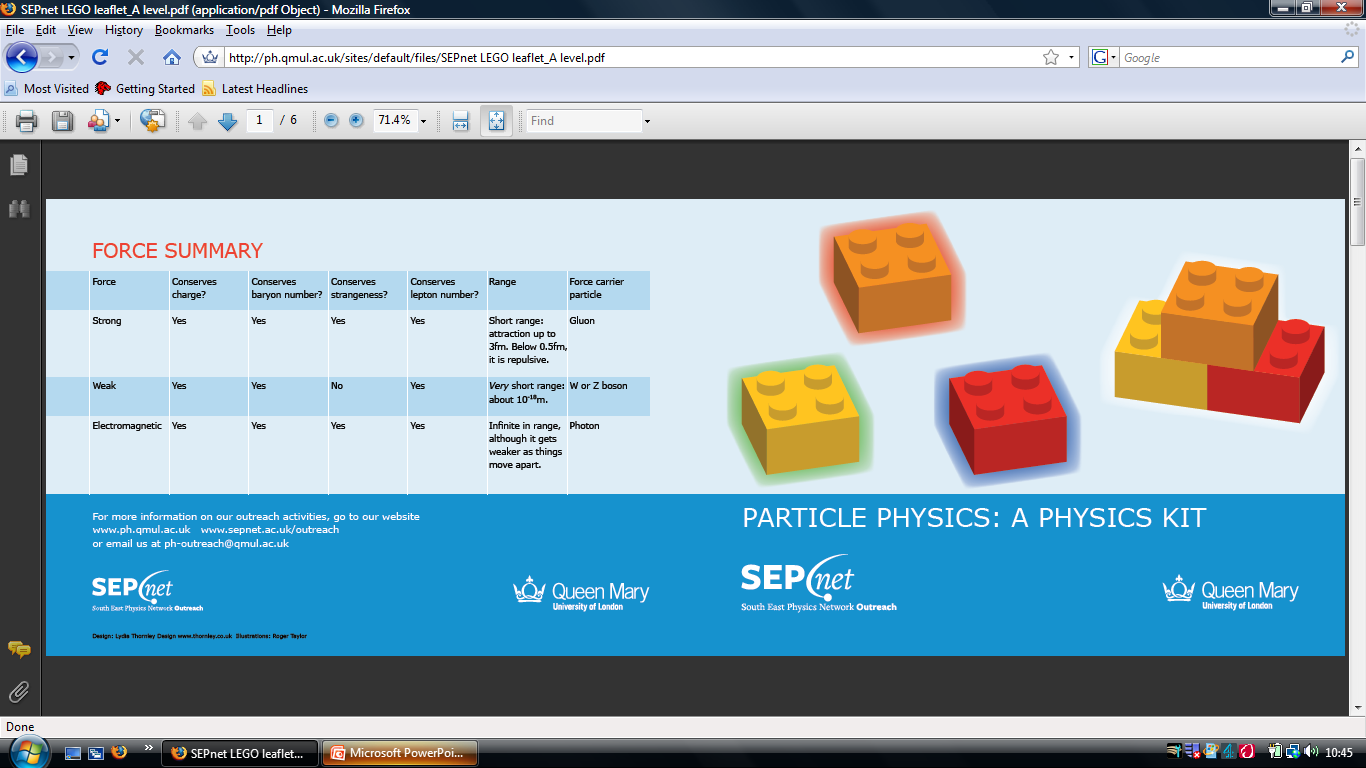 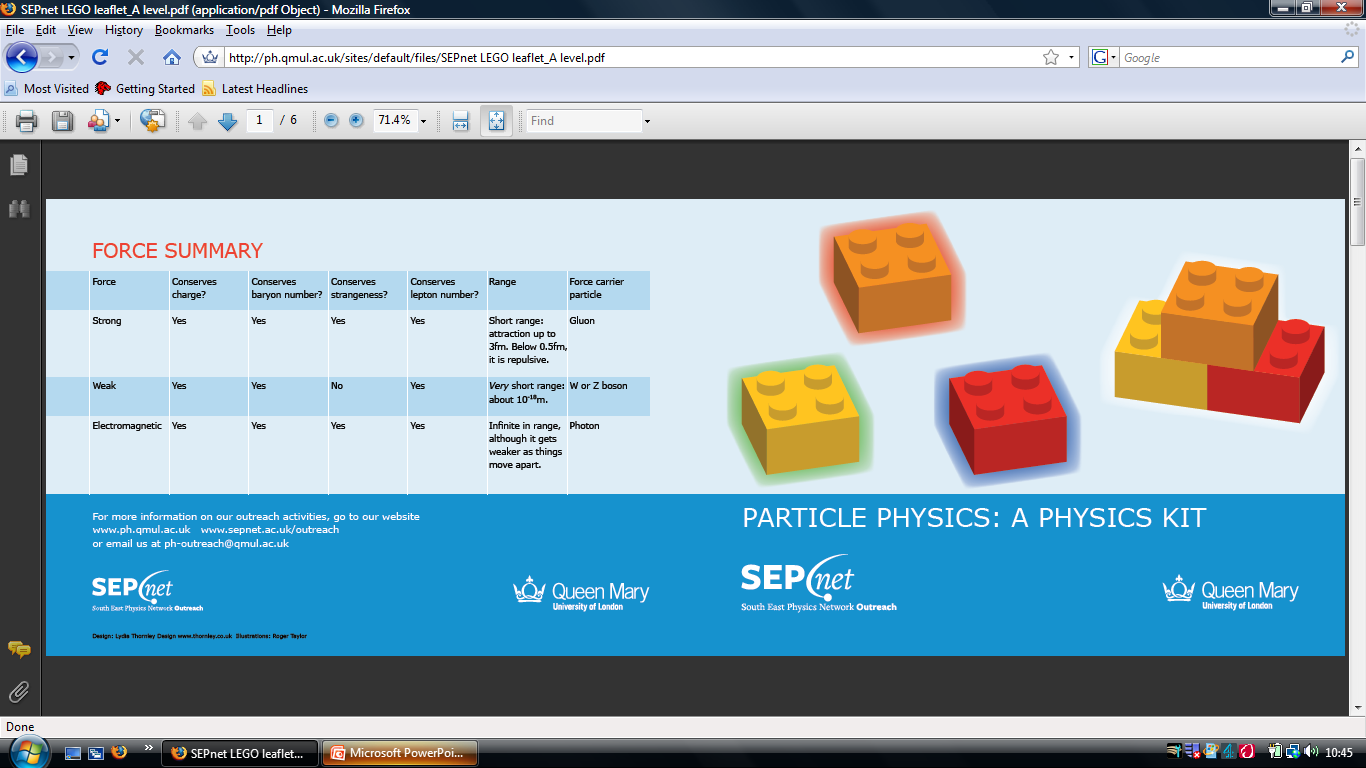 Conservations
Charge
Baryon number
Lepton number
?
Strangeness
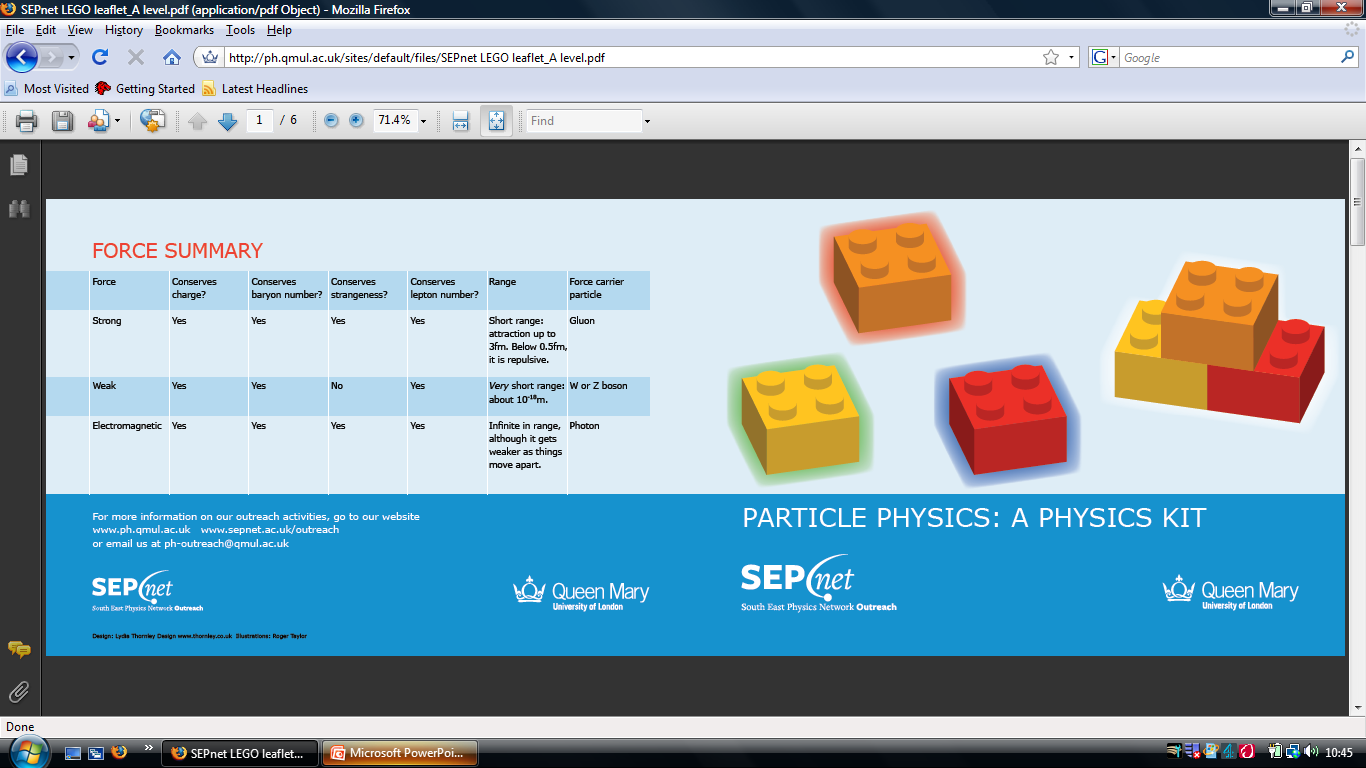 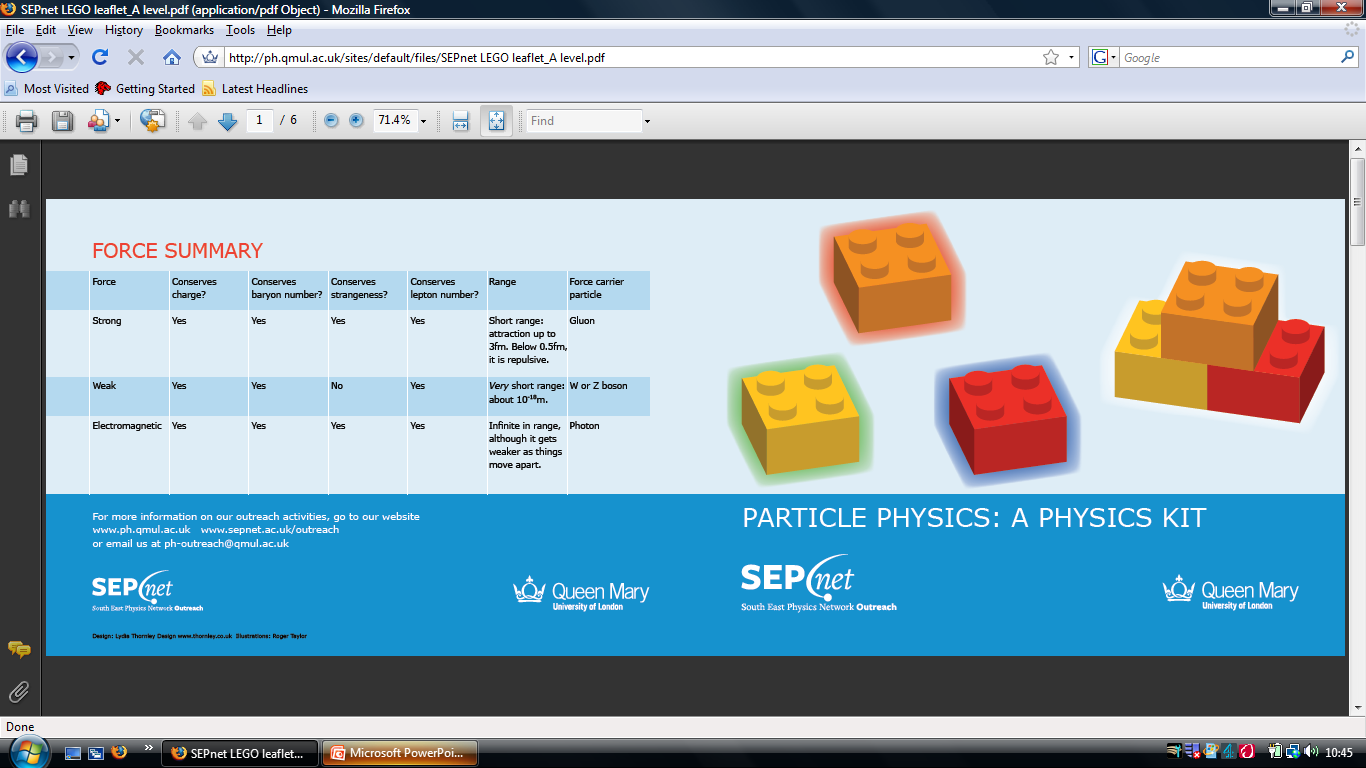 Decays
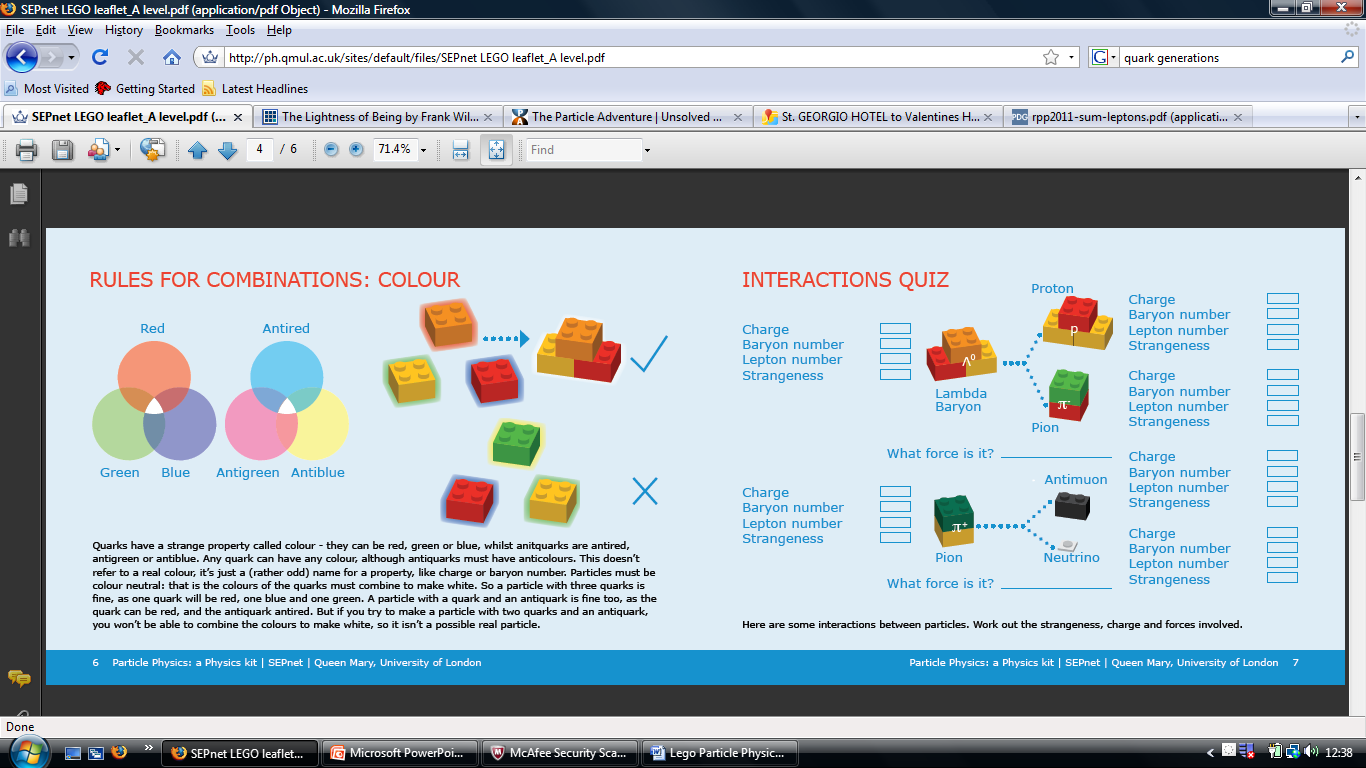 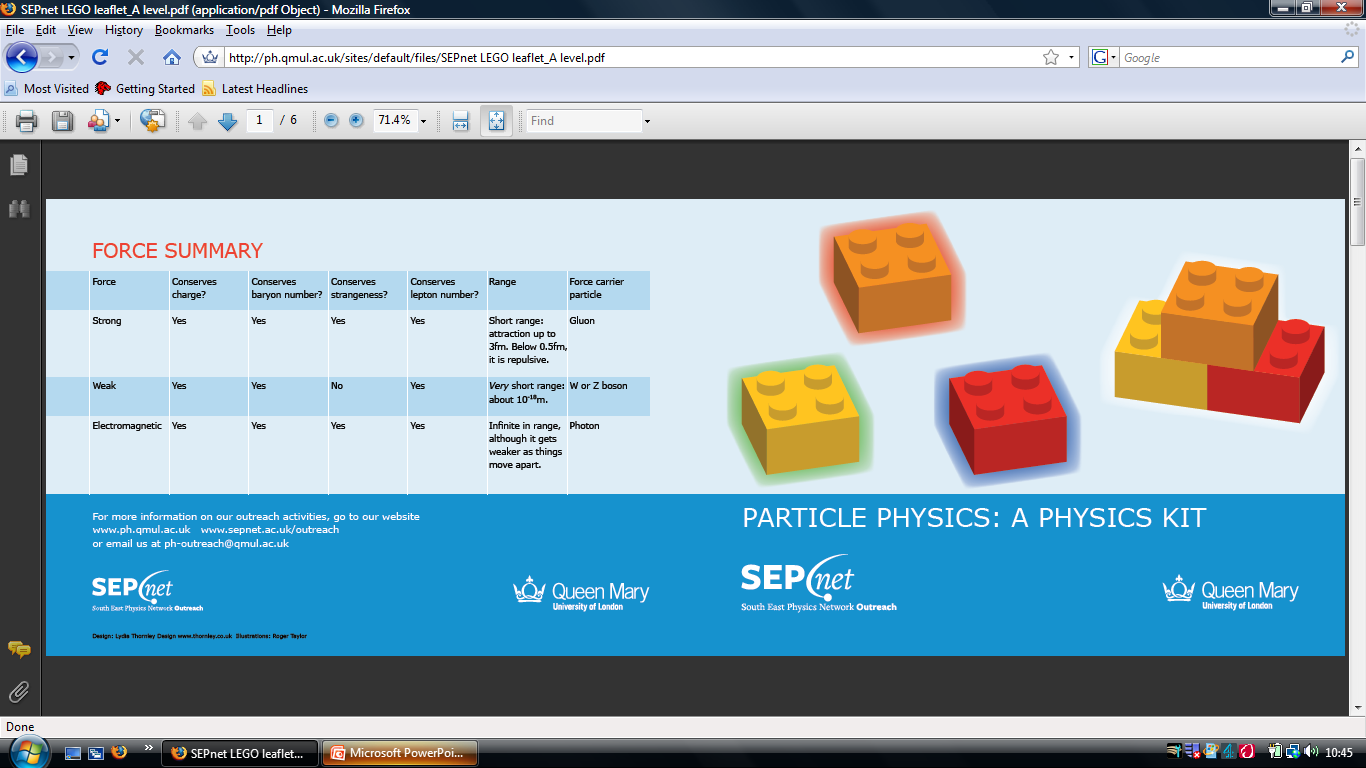 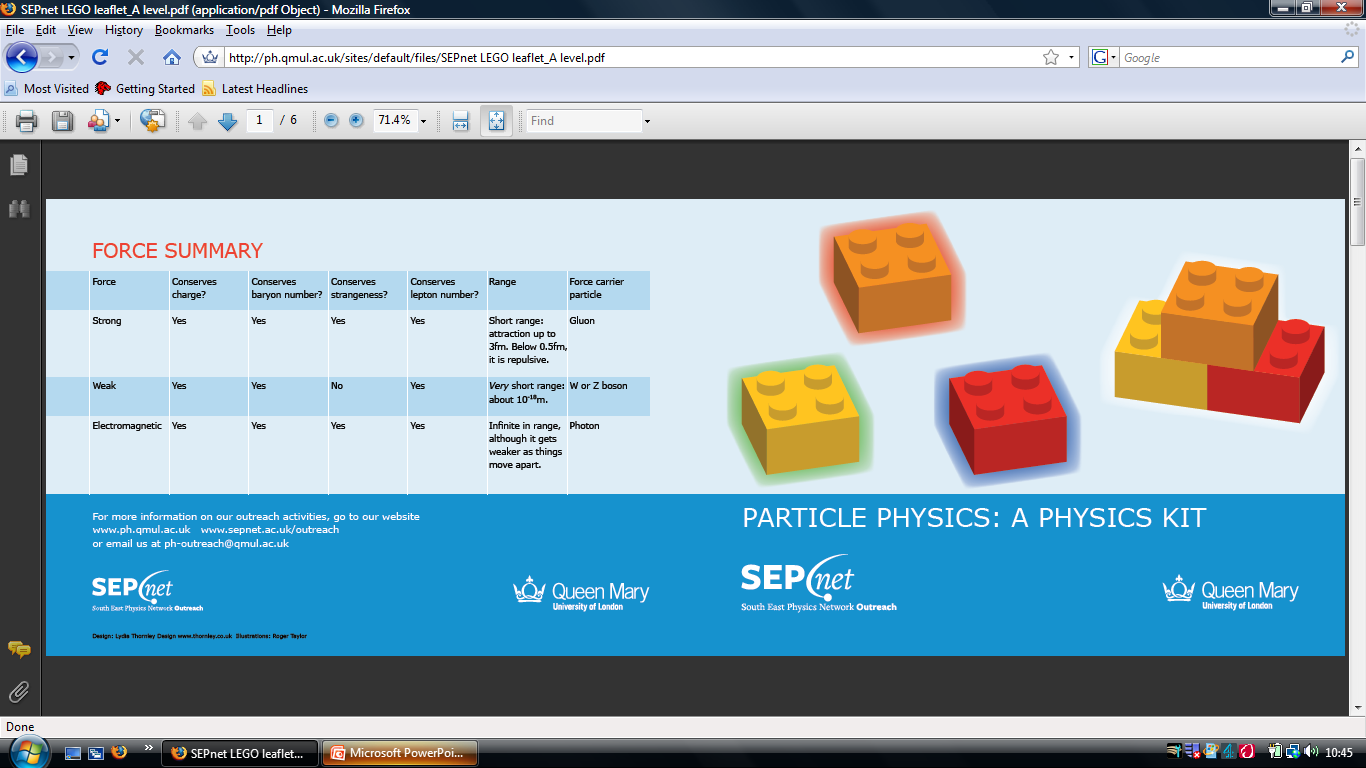 Weak decay
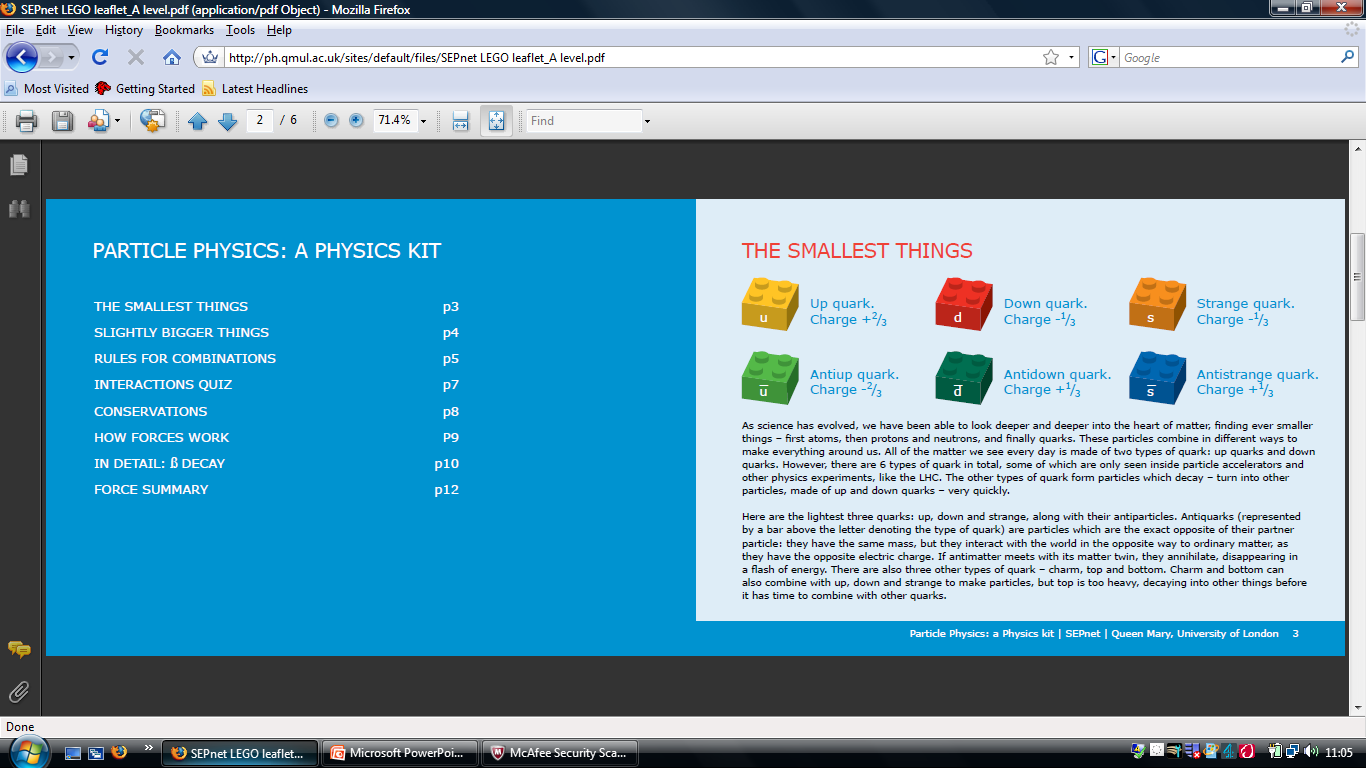 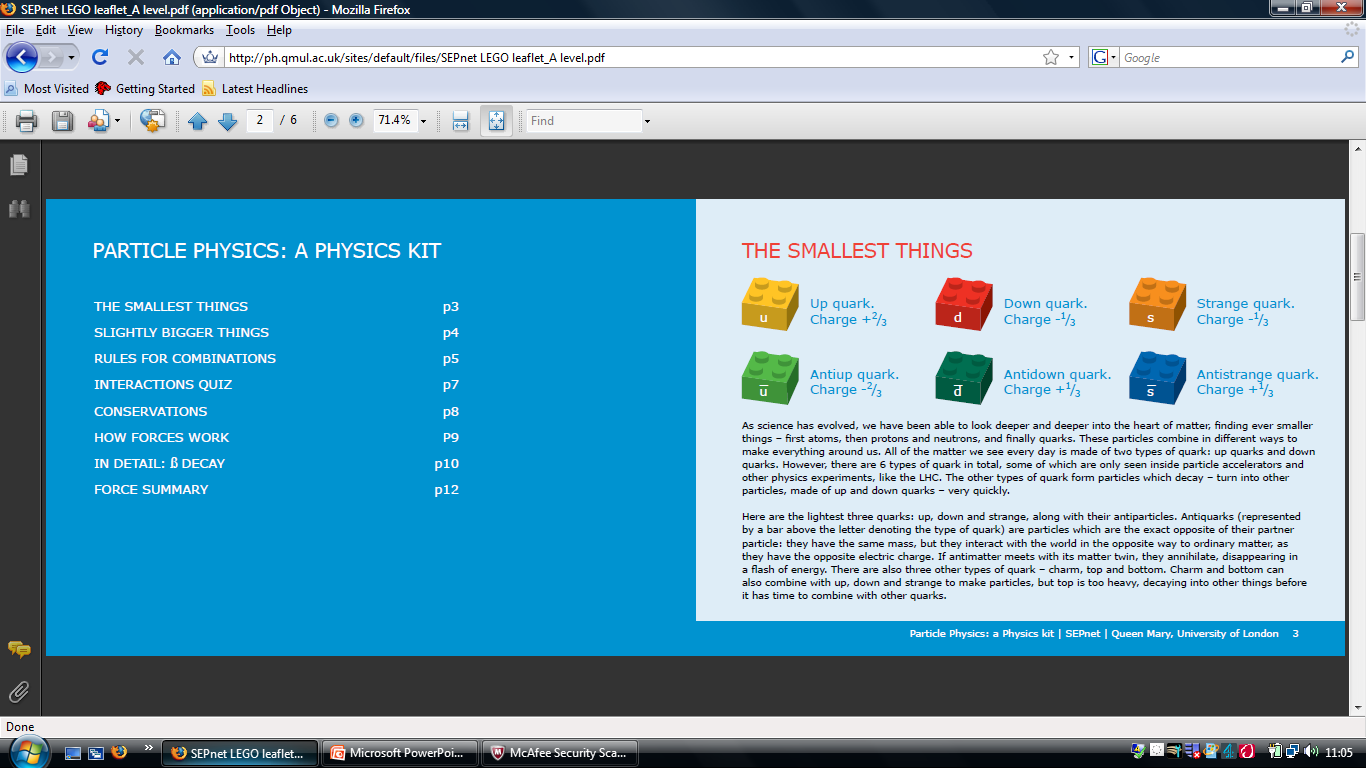 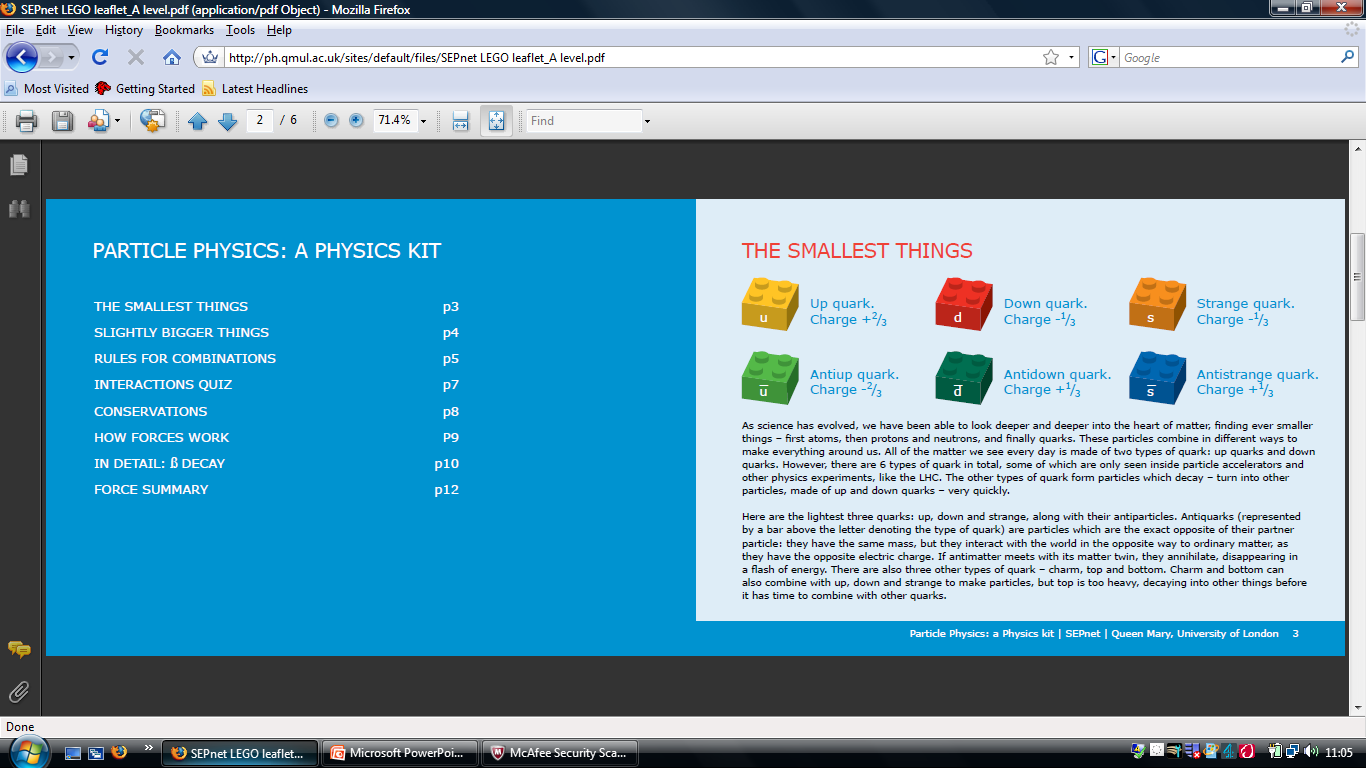 In weak decay, you can ‘swap’ a down or strange quark for an up quark. This process creates one new pair of particles to conserve charge.
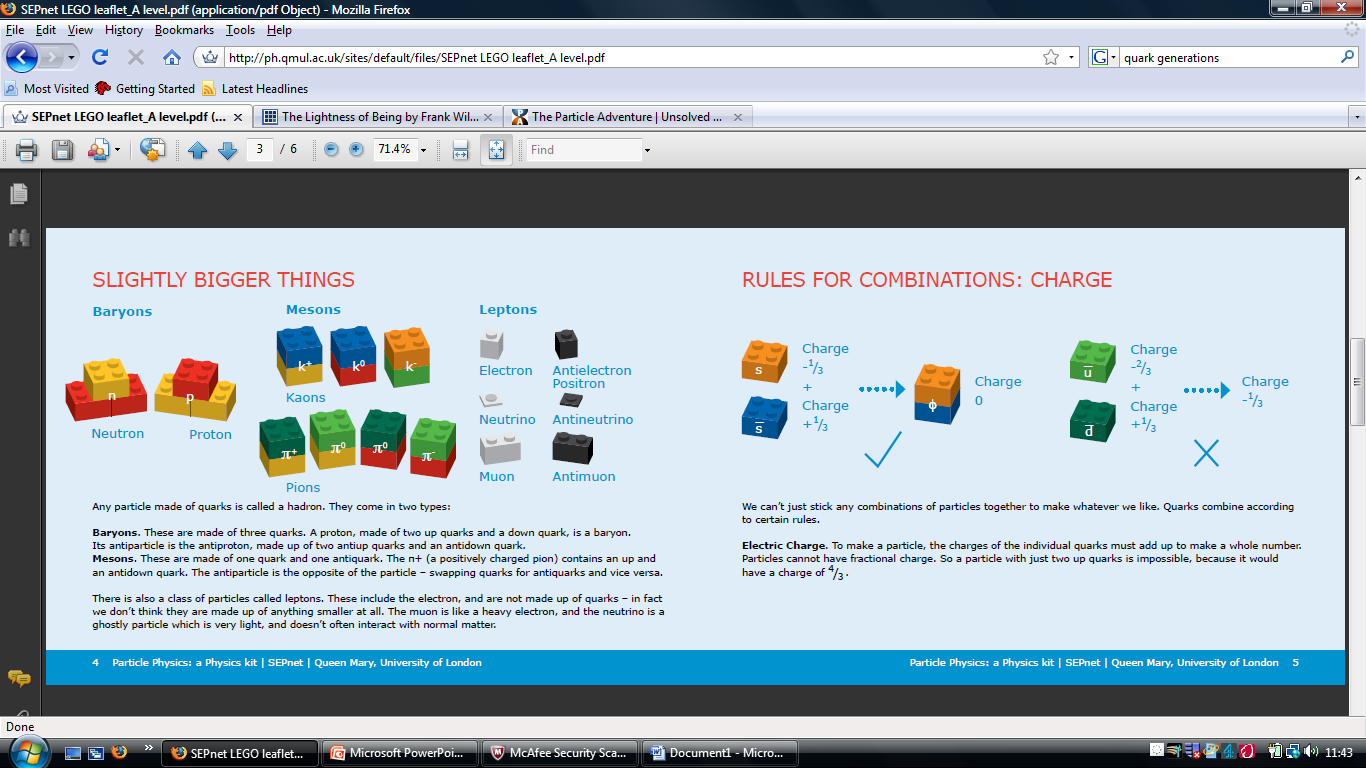 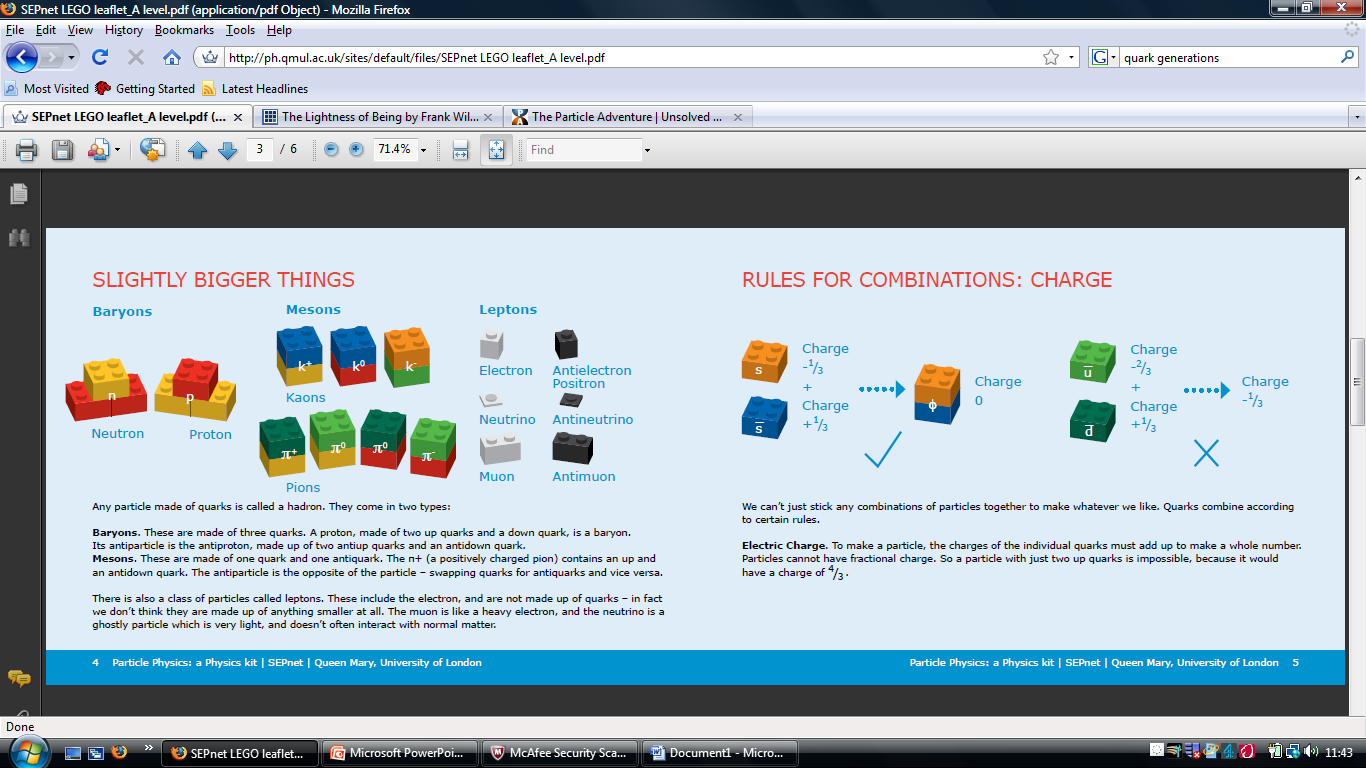 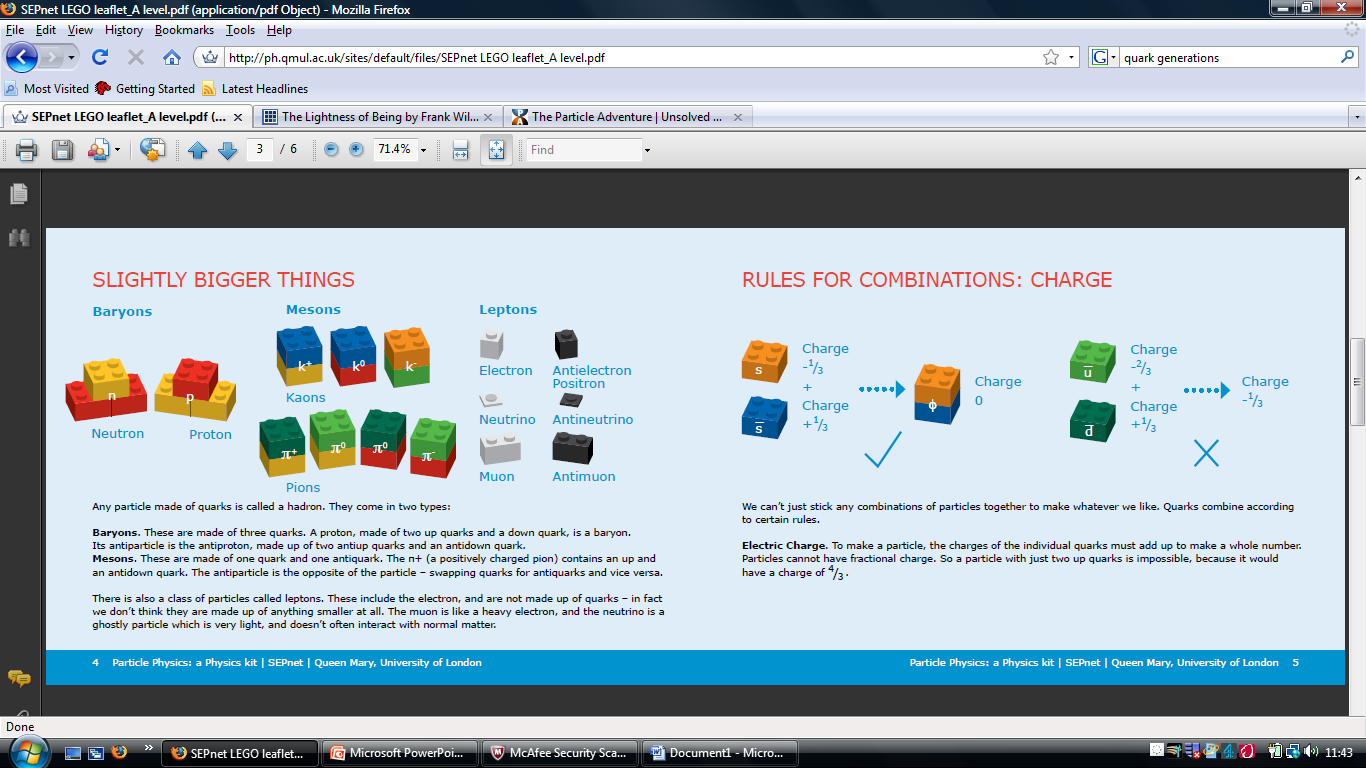 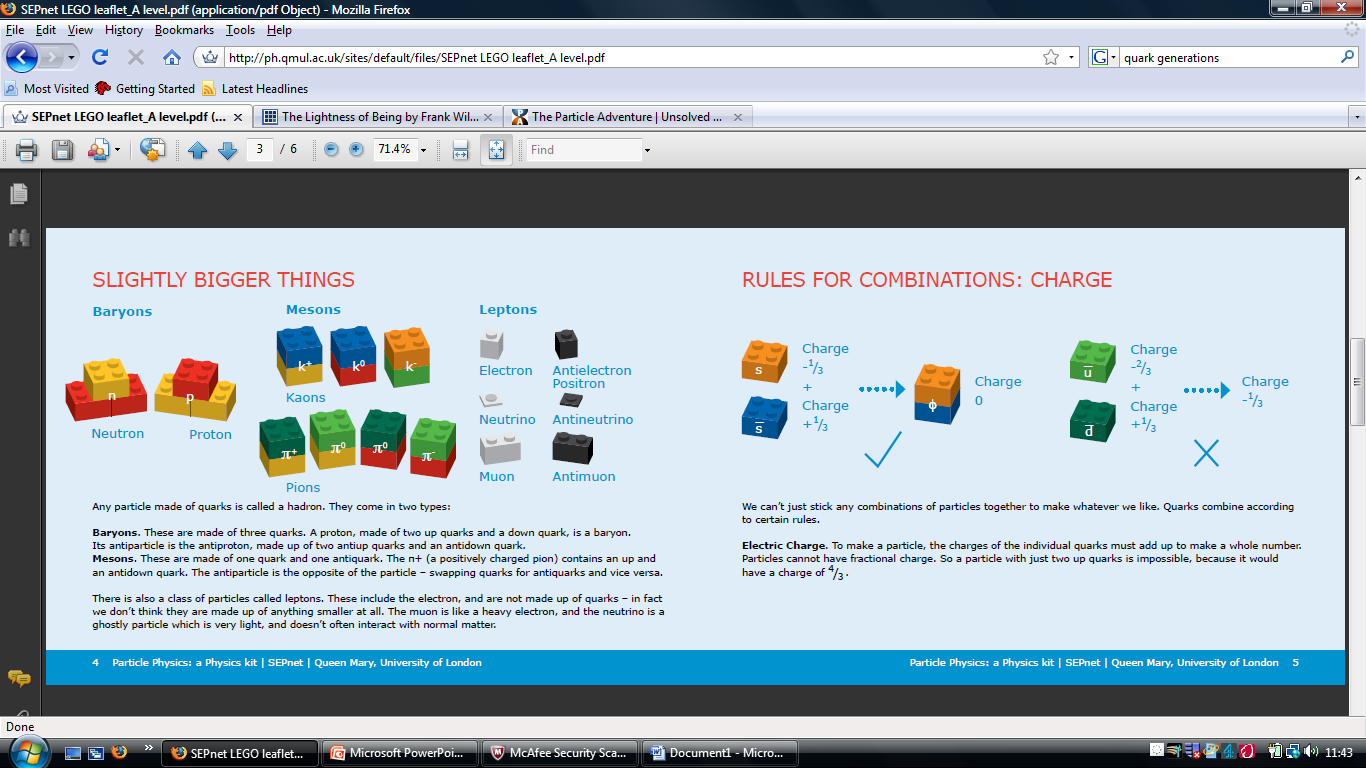 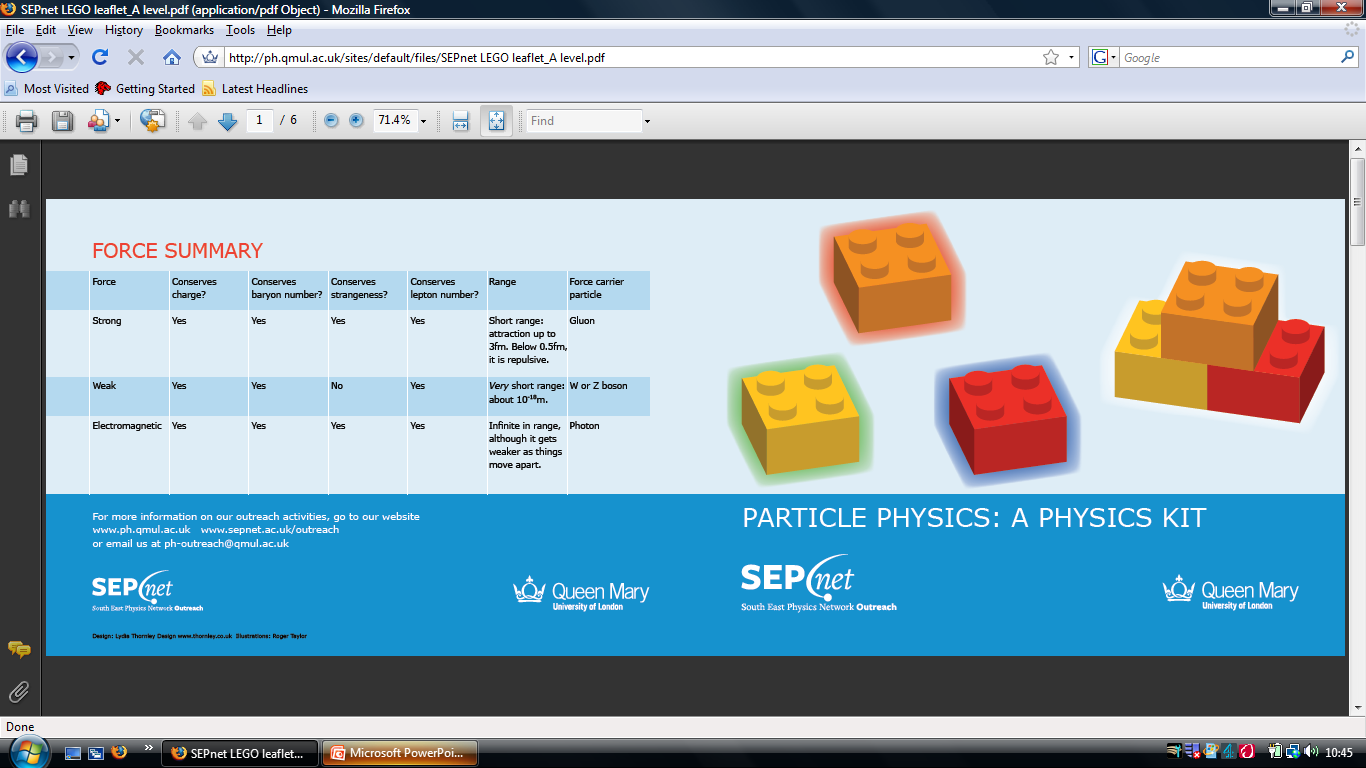 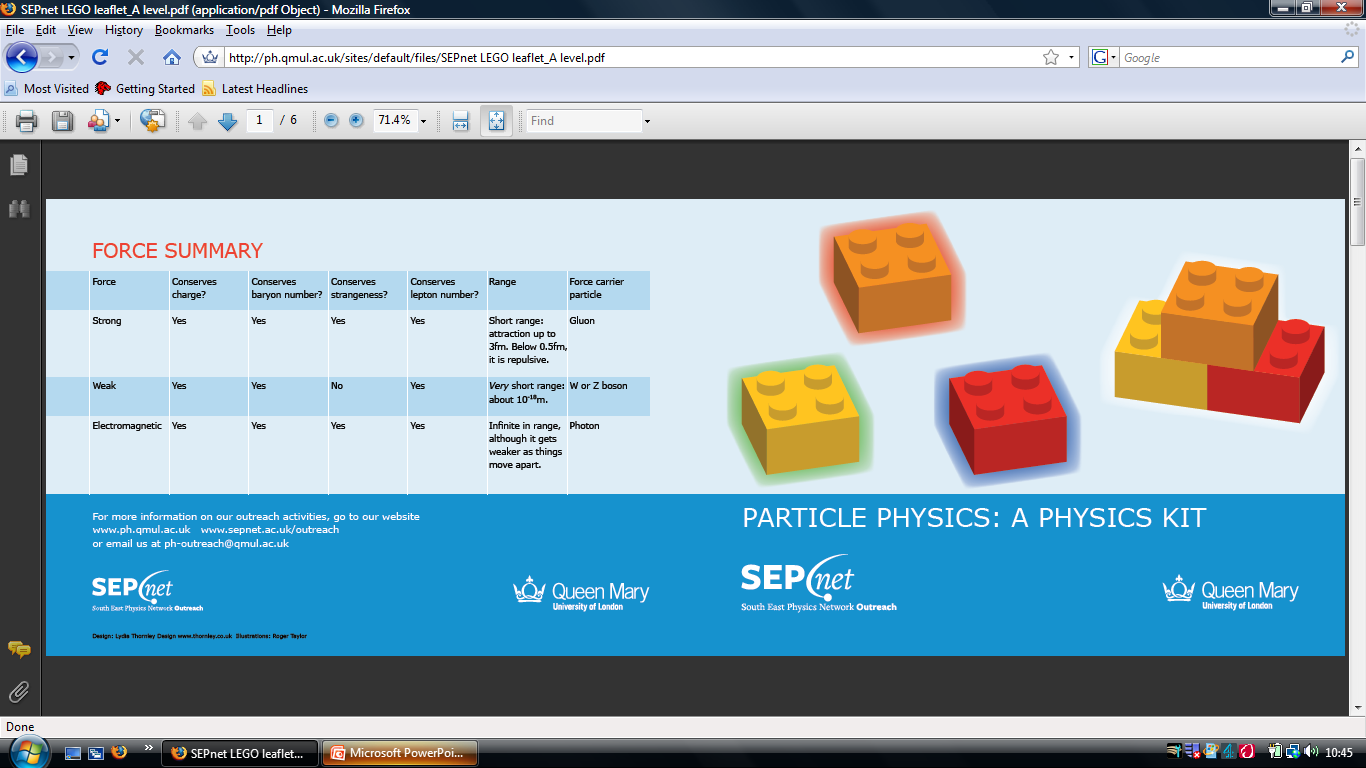 Strong decay
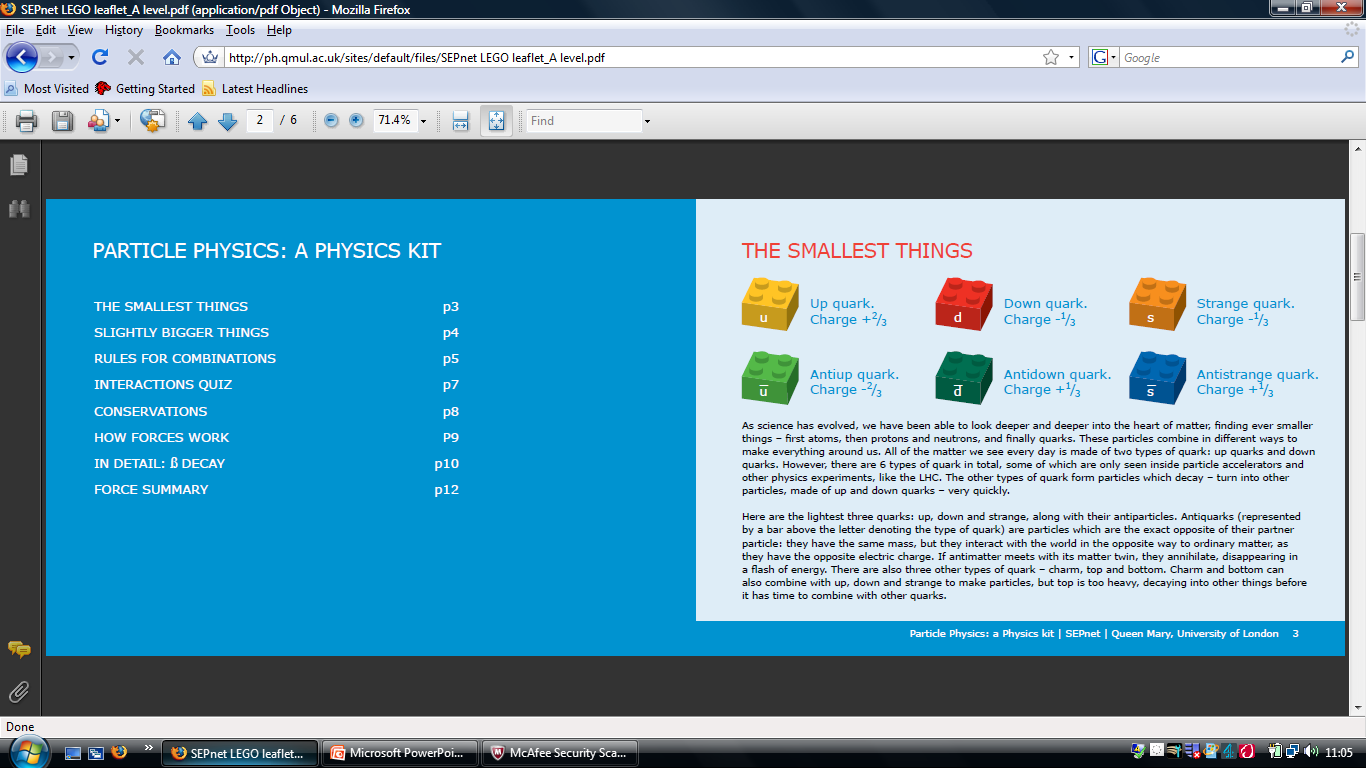 In strong decay, the quarks in the initial particle are rearranged to make different particles. But quark-antiquark pairs can be created, so long as they are of the same type.
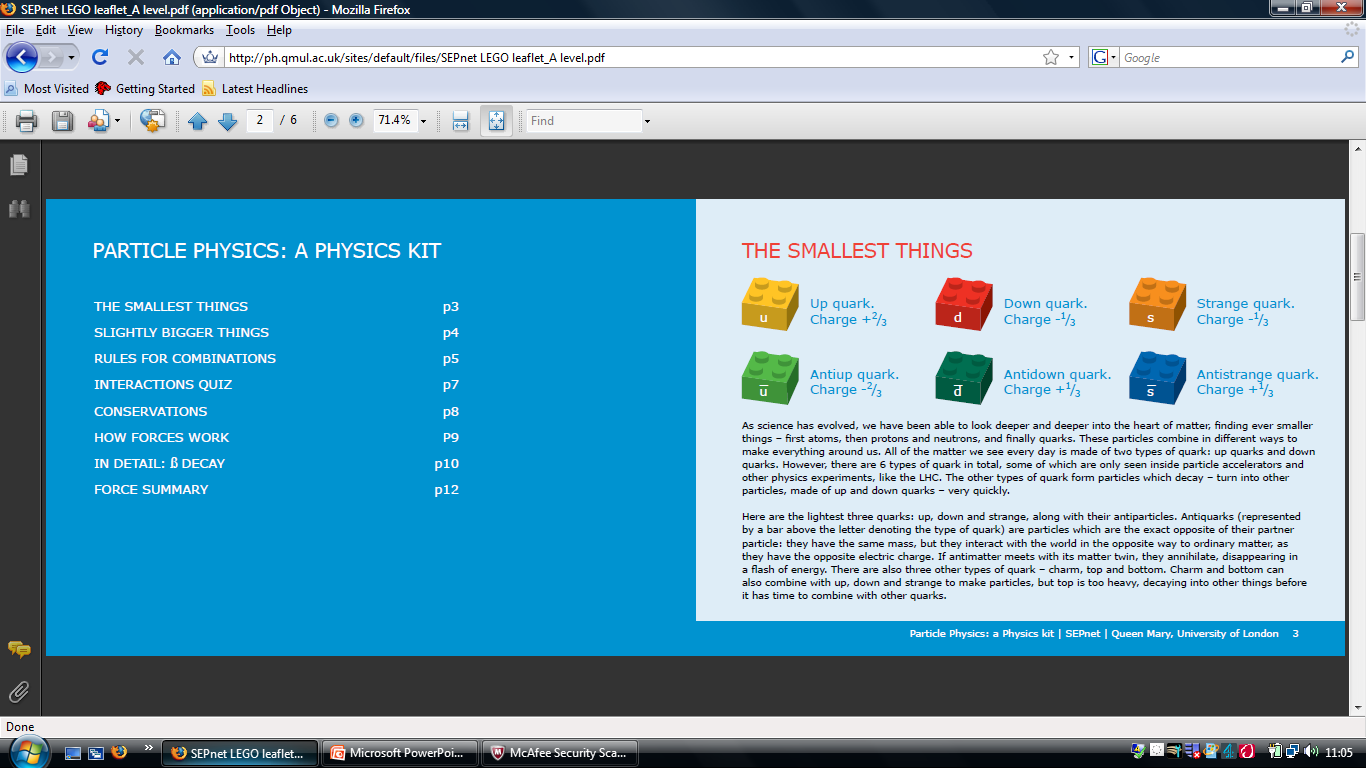 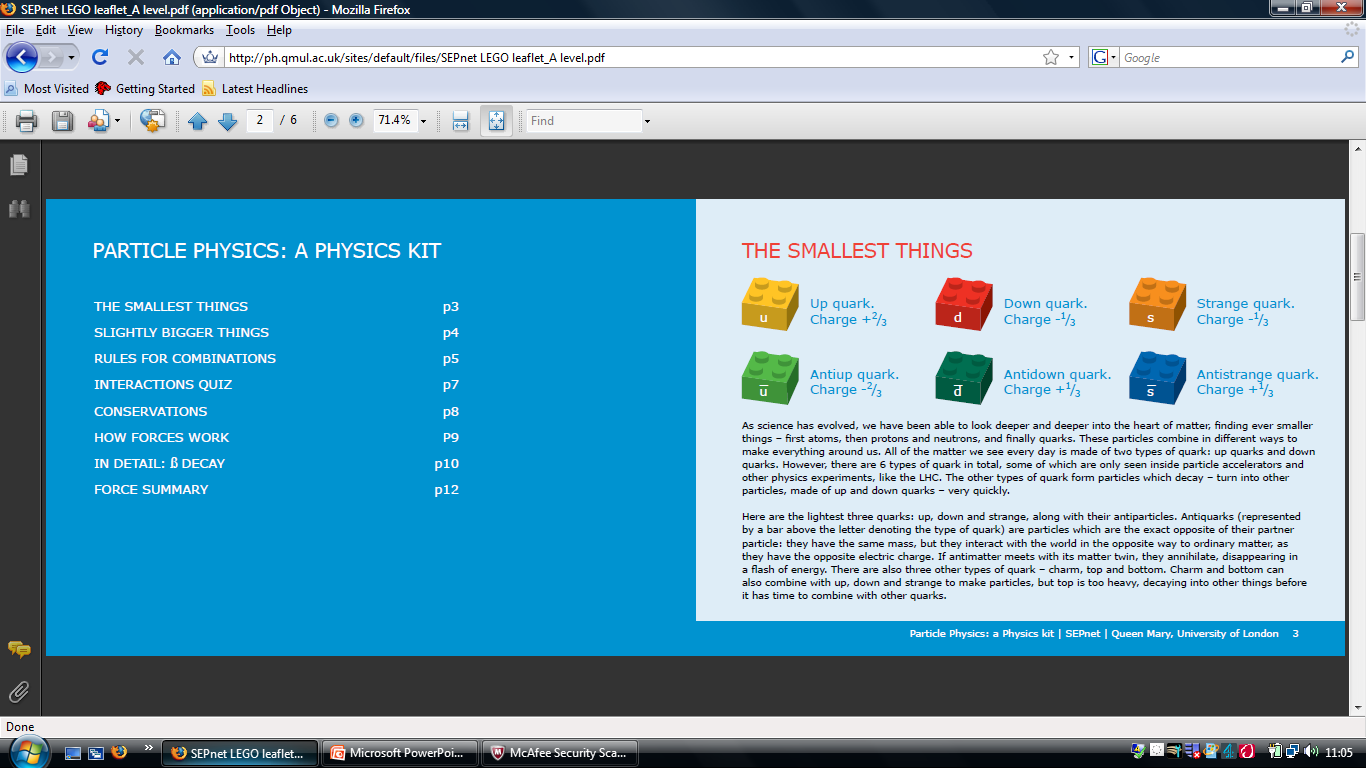 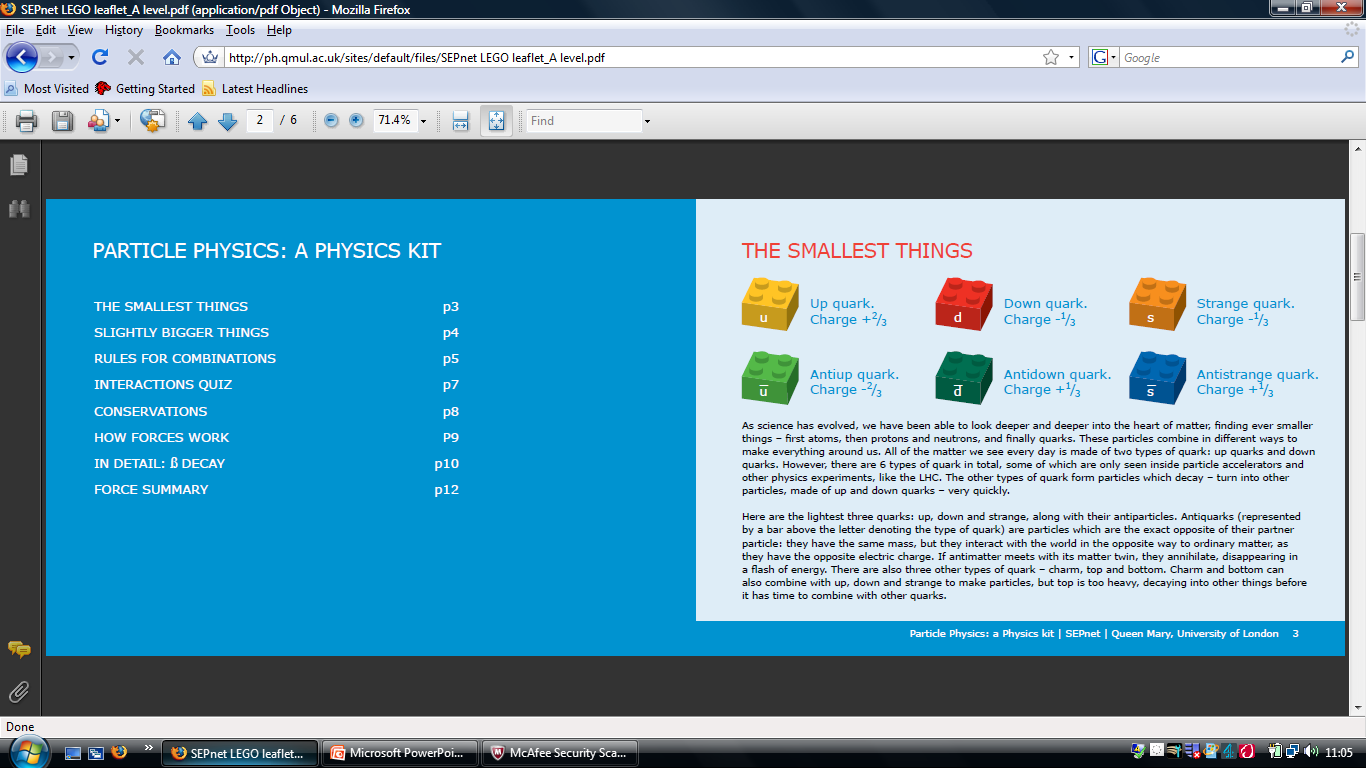 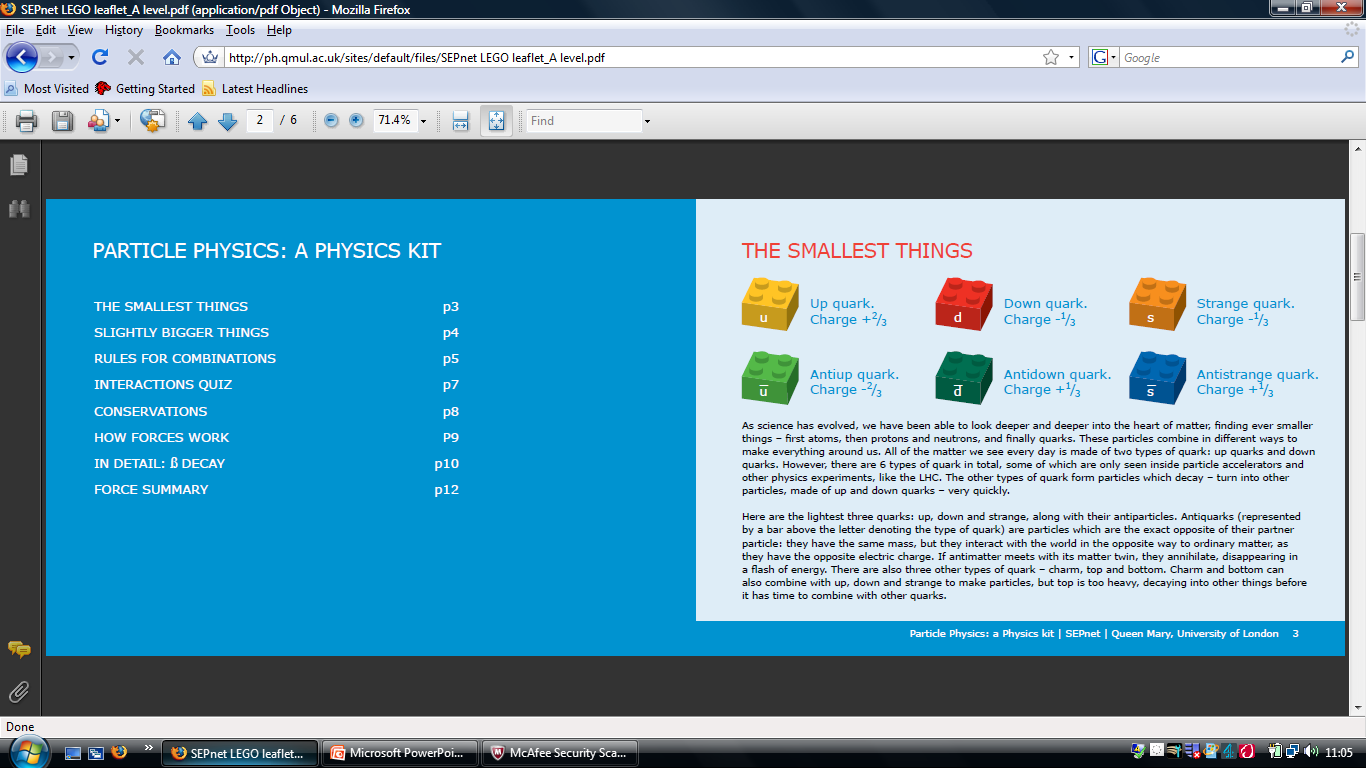 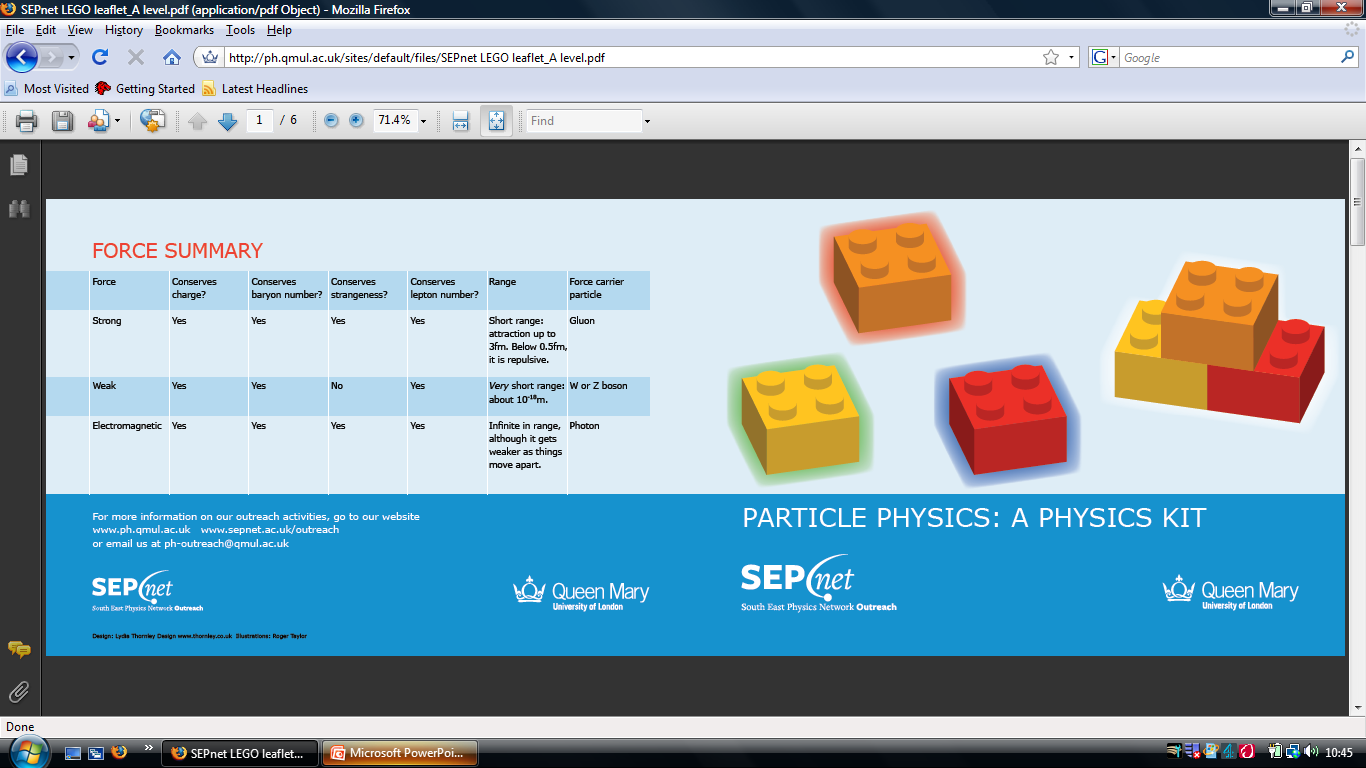 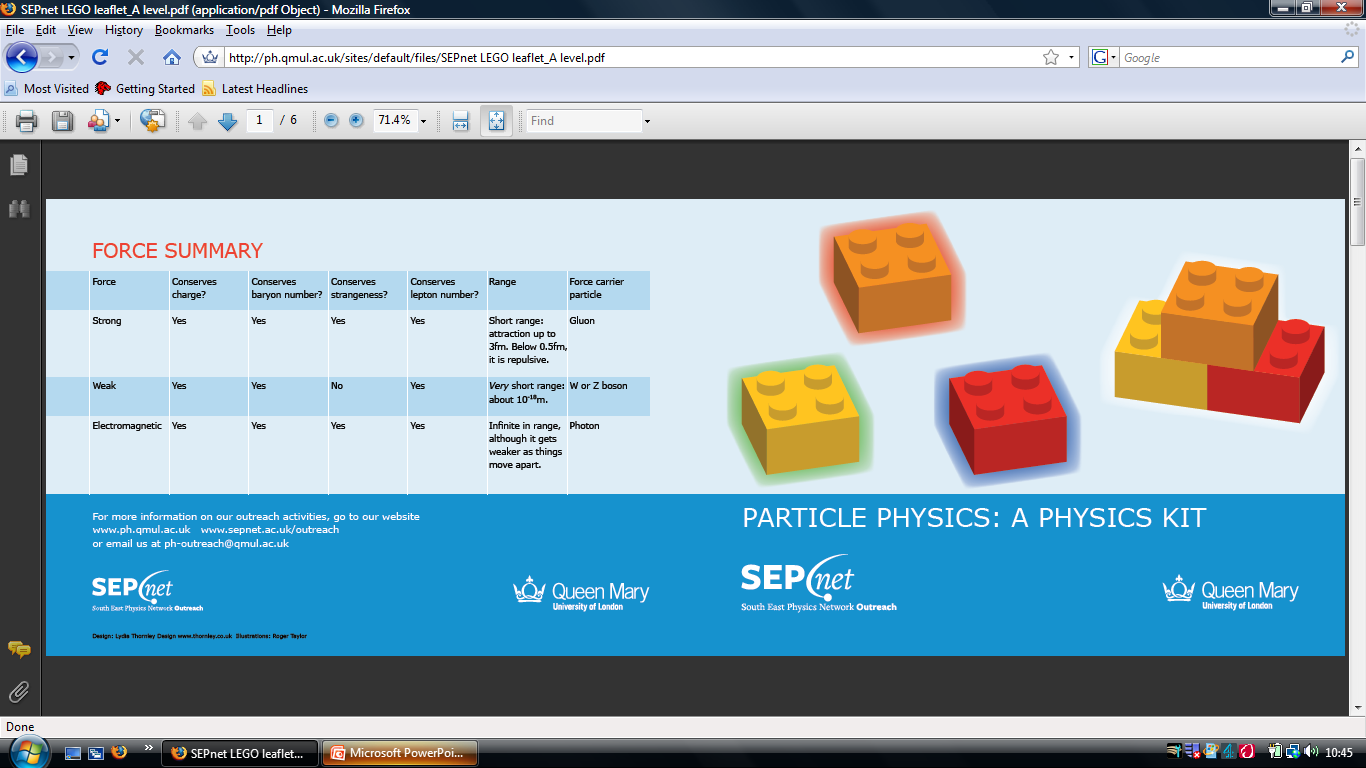 Quark flow diagrams
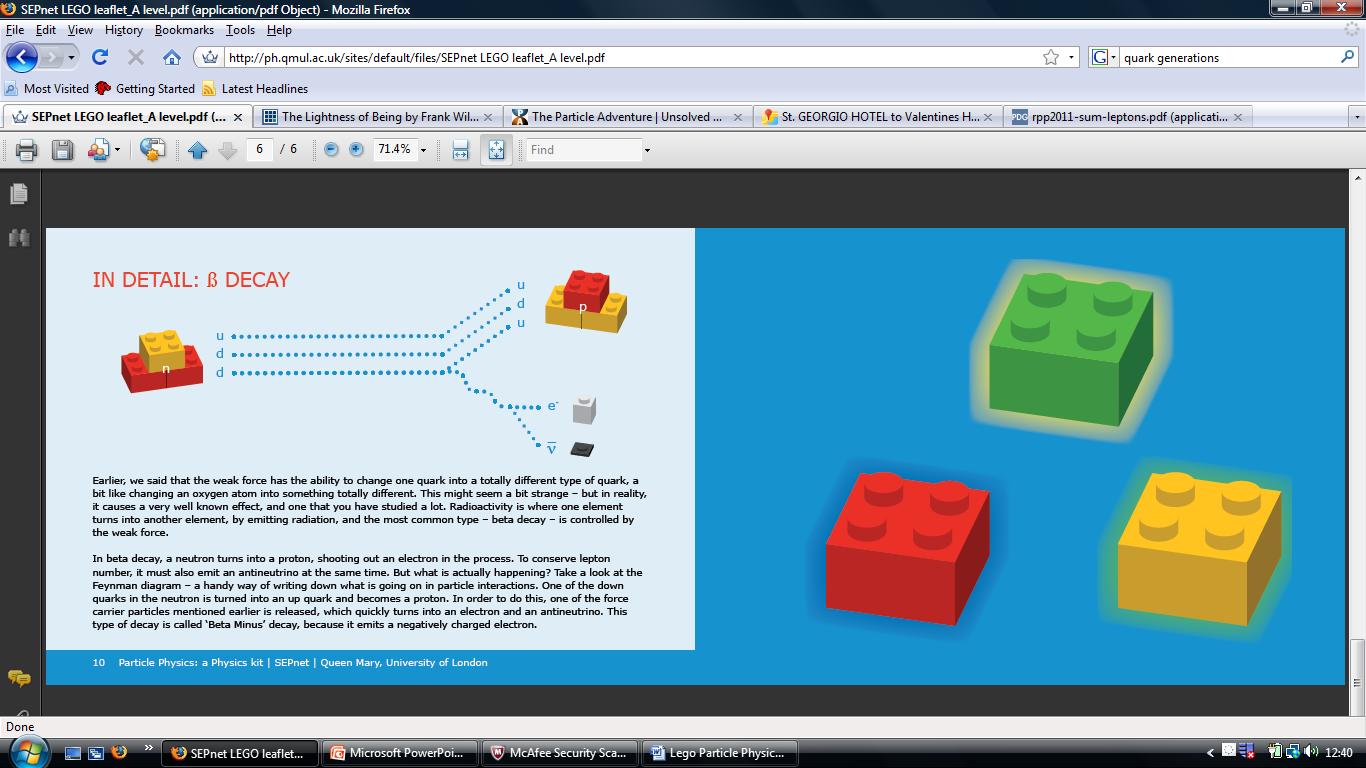 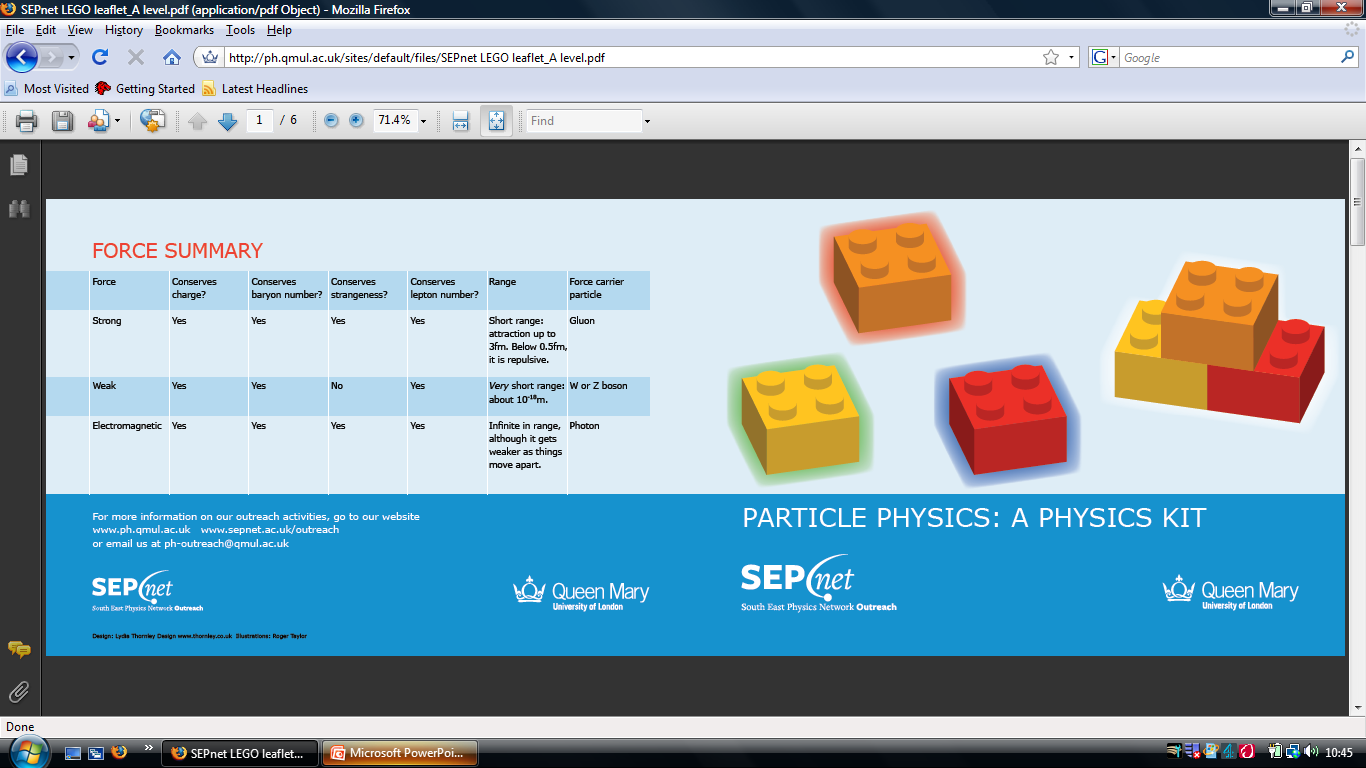 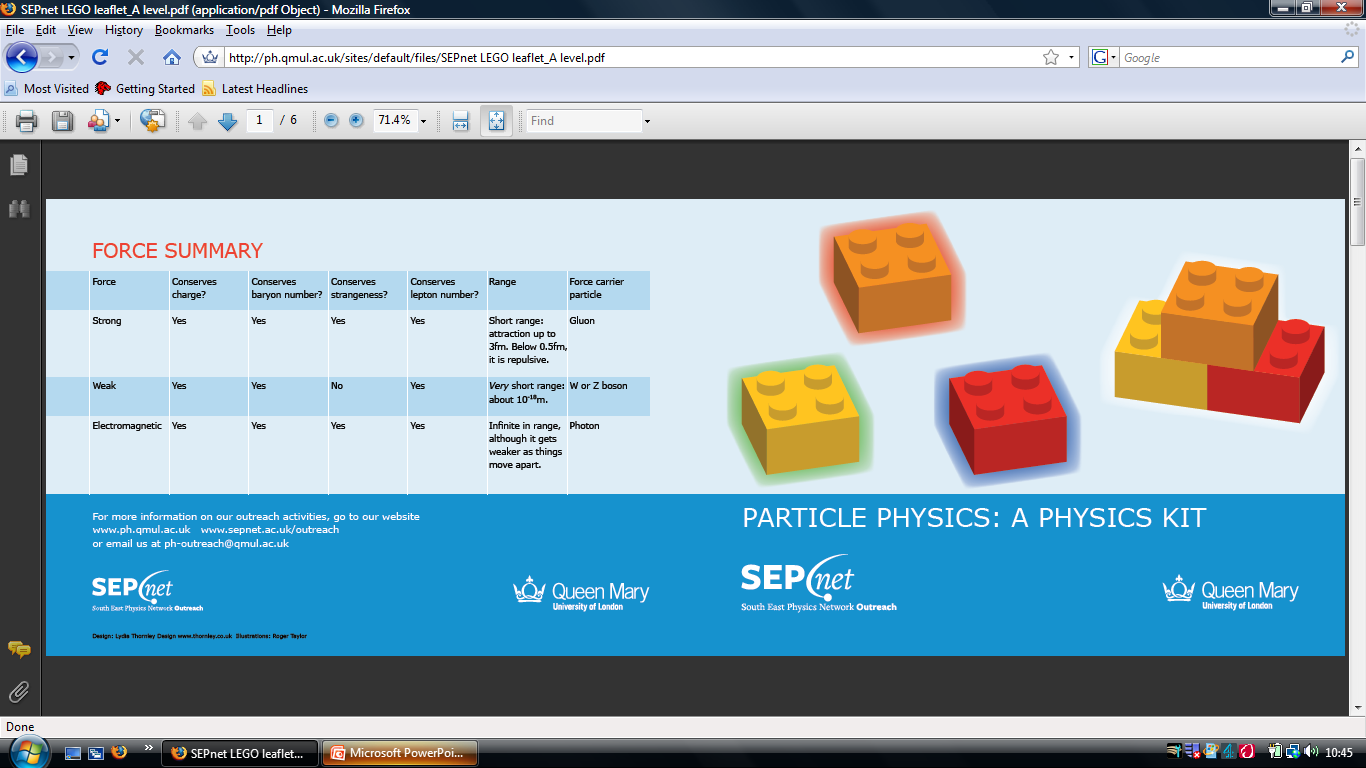 How forces work
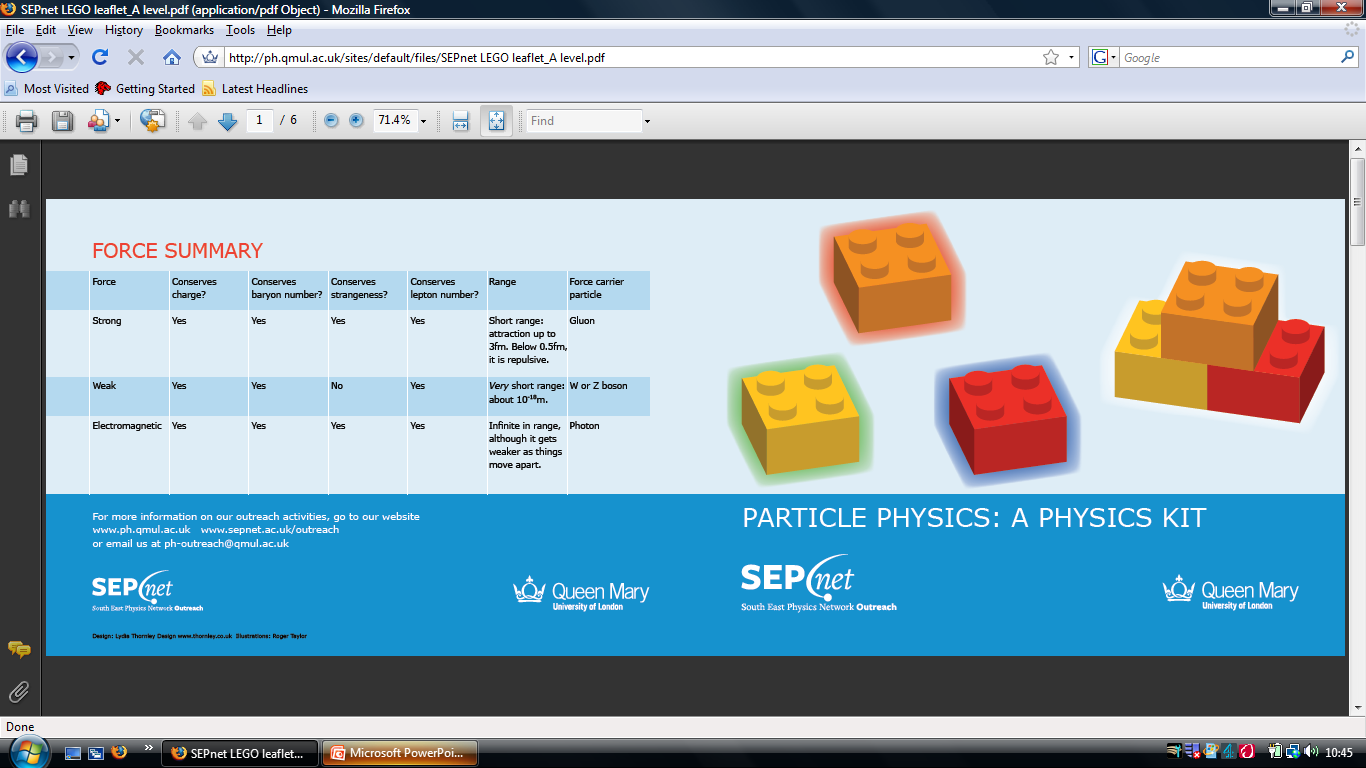 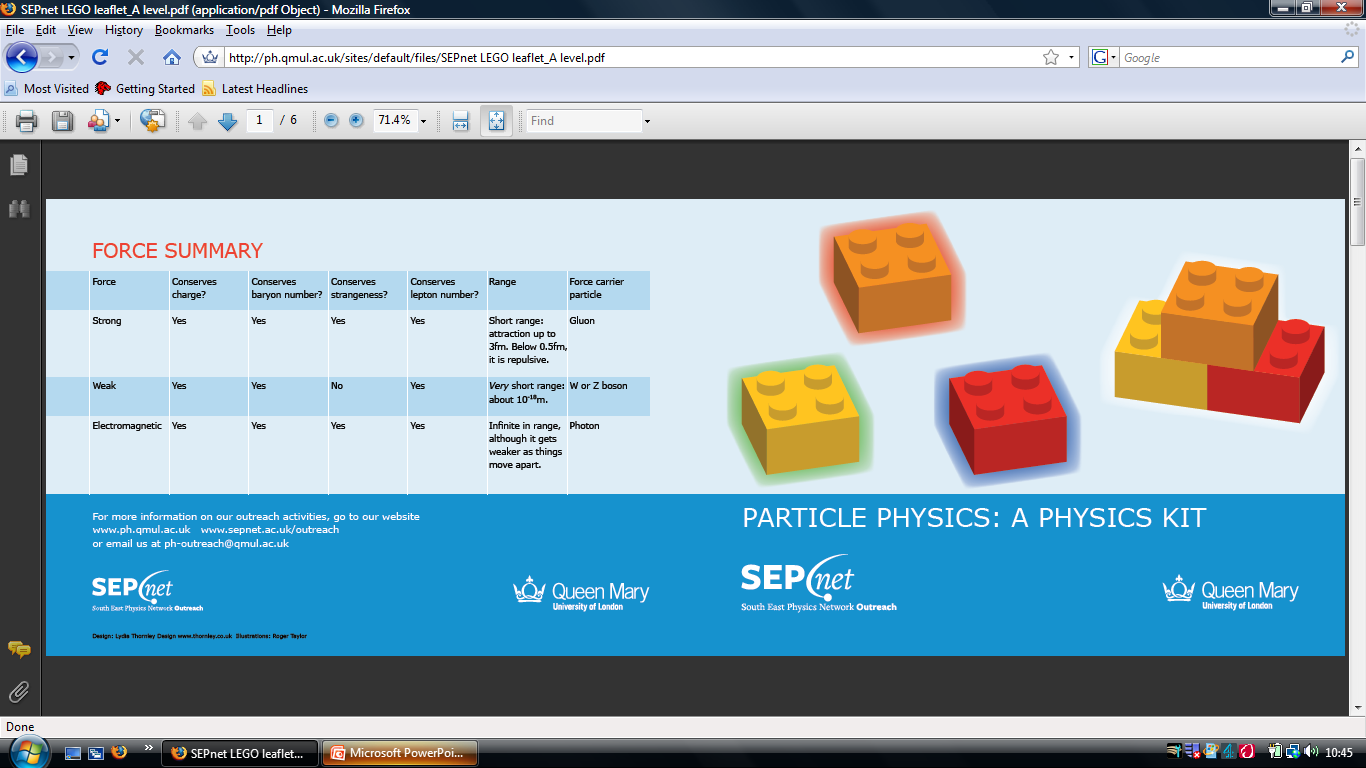 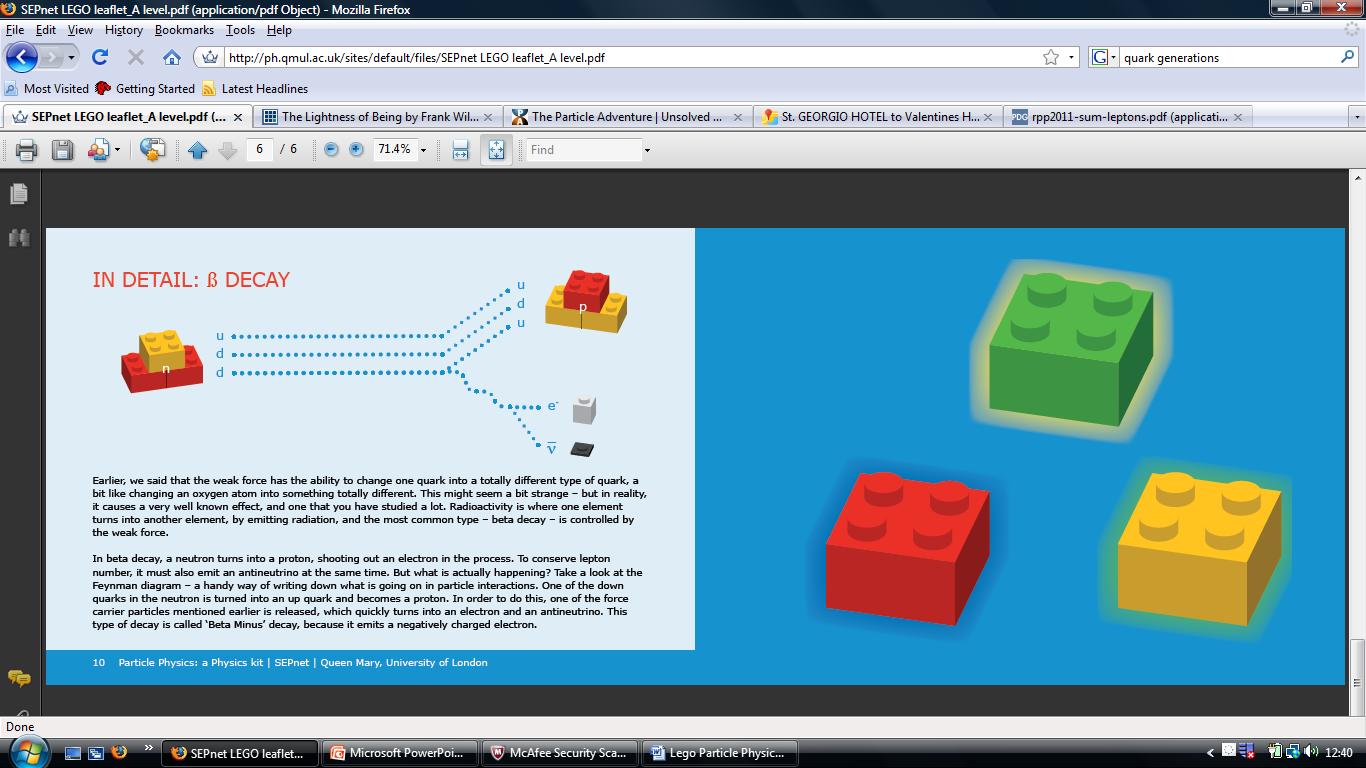 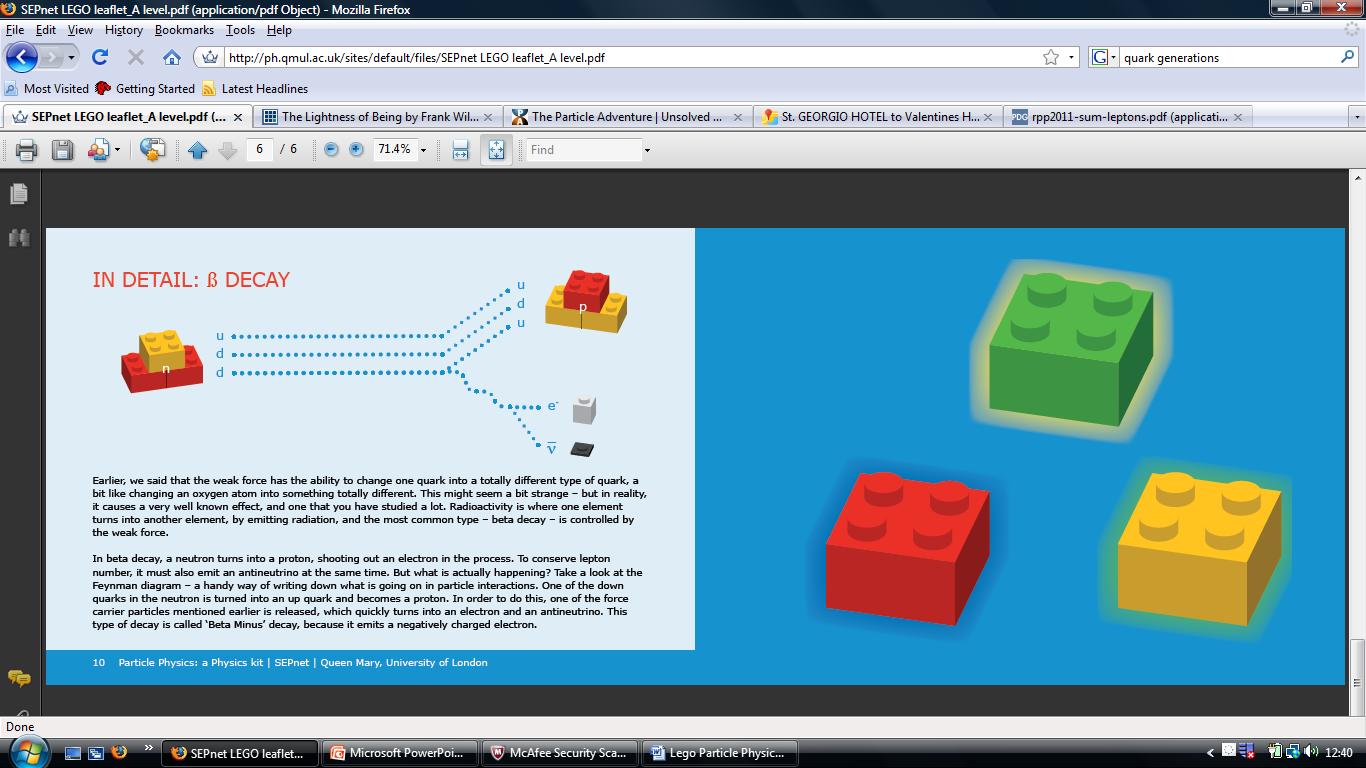 Any questions?
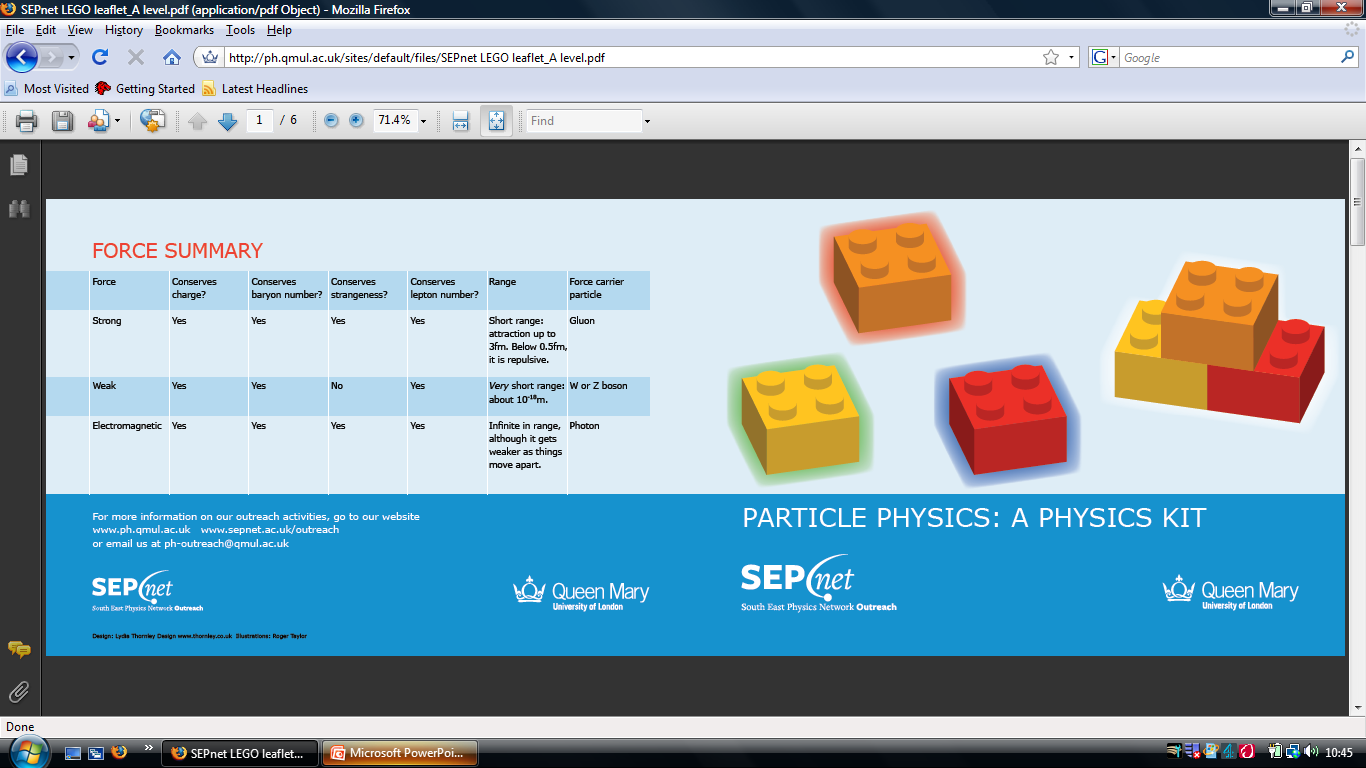